From „Horror vacui” to 	the Computerized Tomography (CT)
Ernő KOLLÁR

 
19 October 2024
Ernő KOLLÁR, PhD
9/19/2024
From „Horror vacui” to the Computerized Tomography (CT)
...
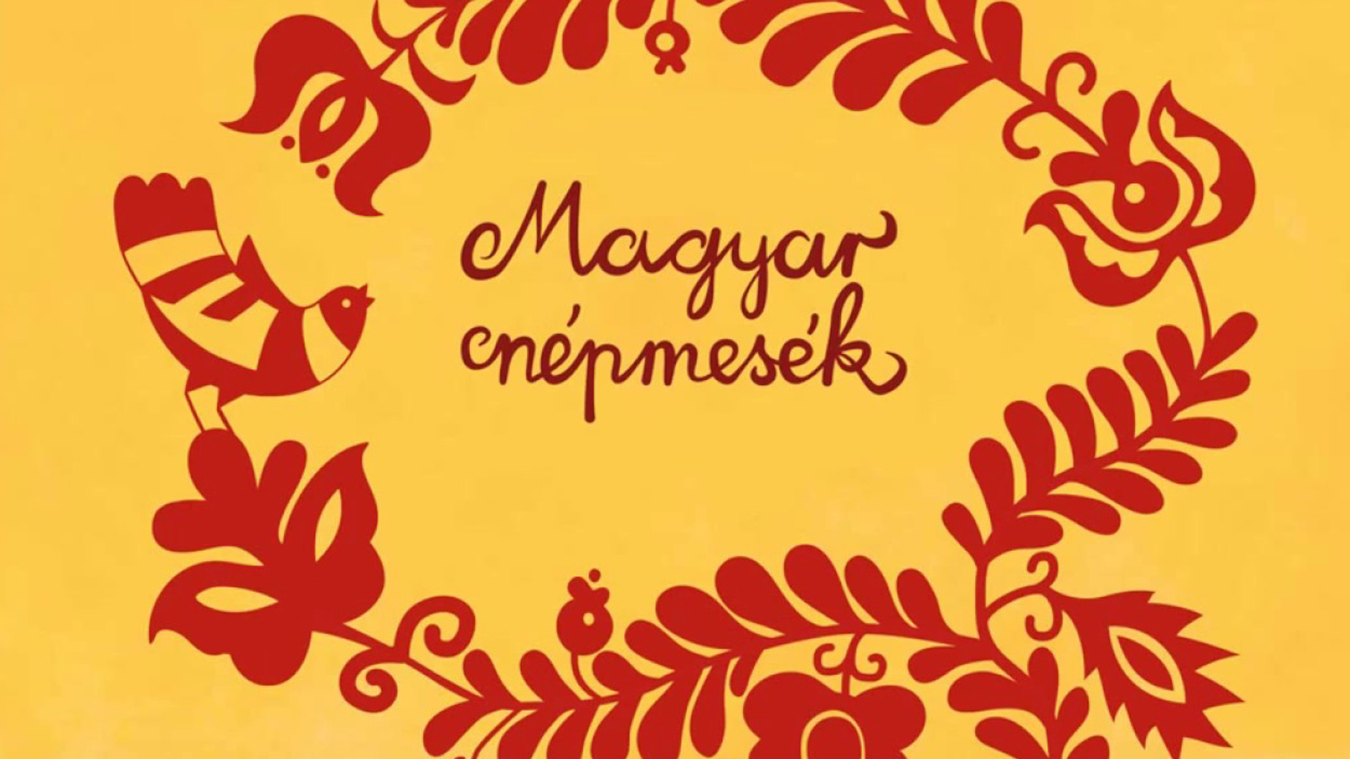 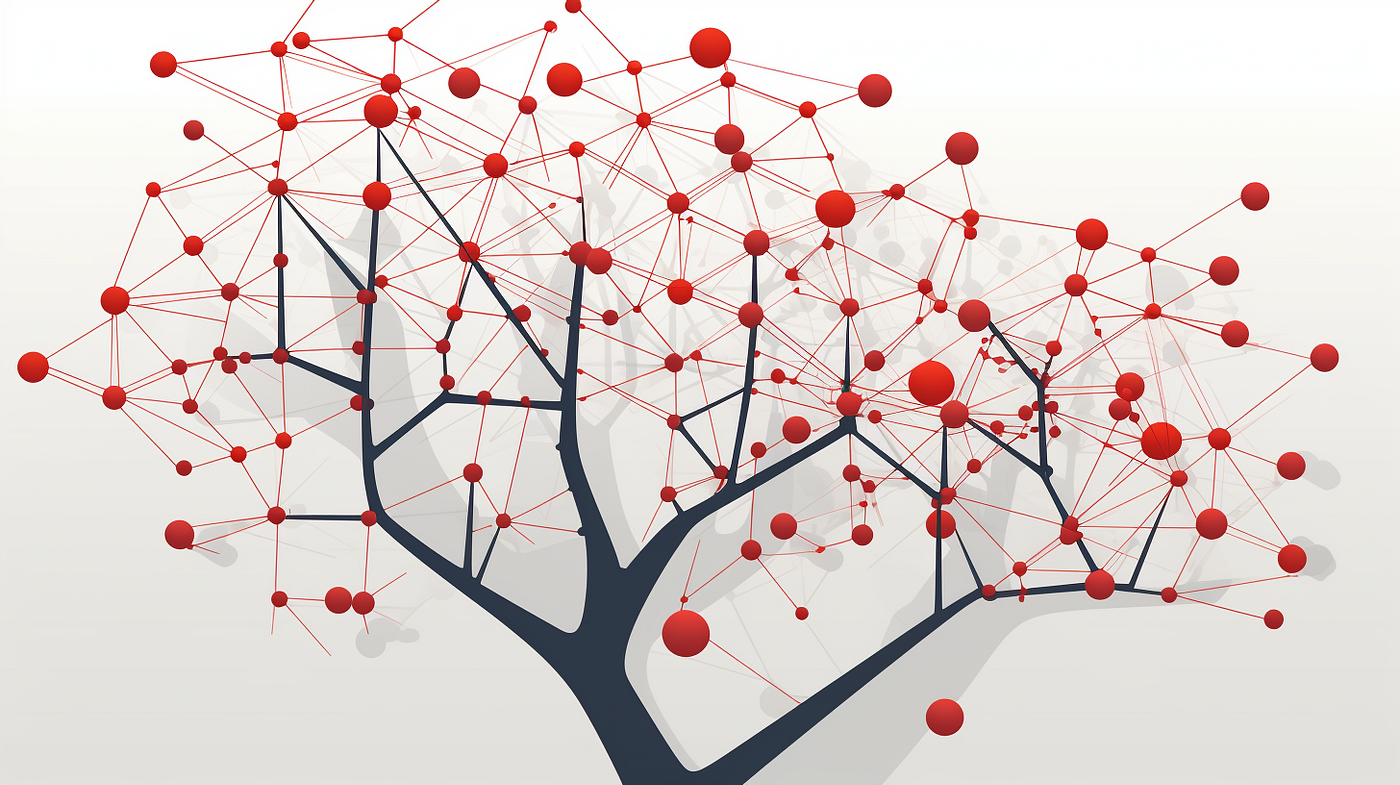 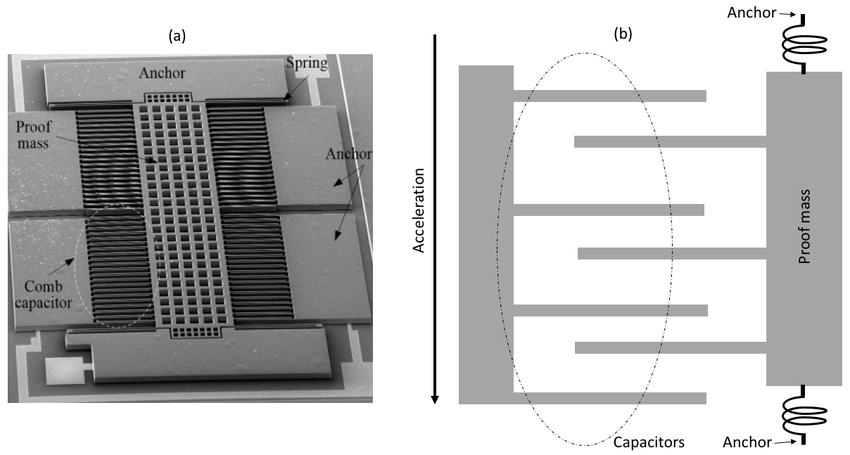 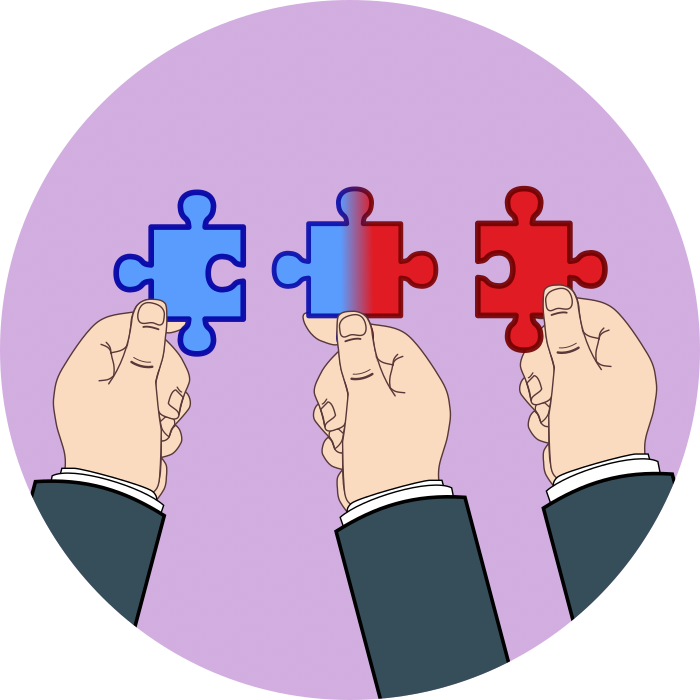 9/19/2024
2
From „Horror vacui” to the Computerized Tomography (CT)
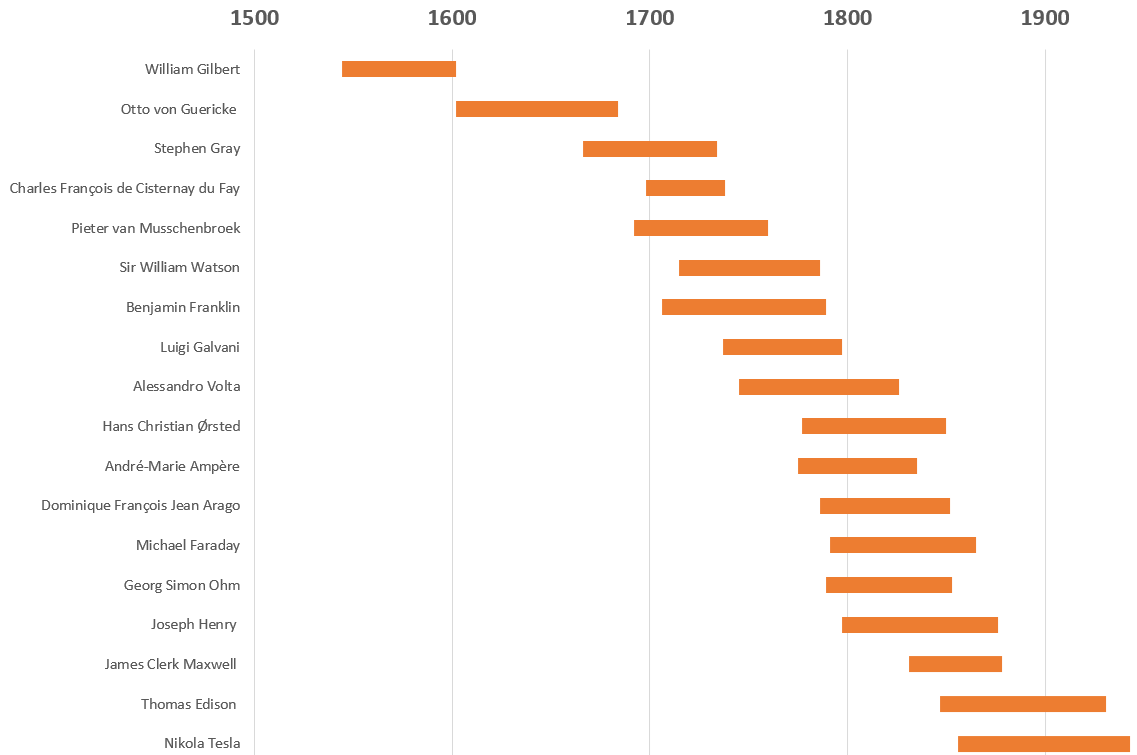 9/19/2024
3
From „Horror vacui” to the Computerized Tomography (CT)
Ancient world -   „horror vacui”
Parmenides
Raffaello Santi (1483-1520)The School of Athens (1509-1511)
Apostolic Palace, Vatican City
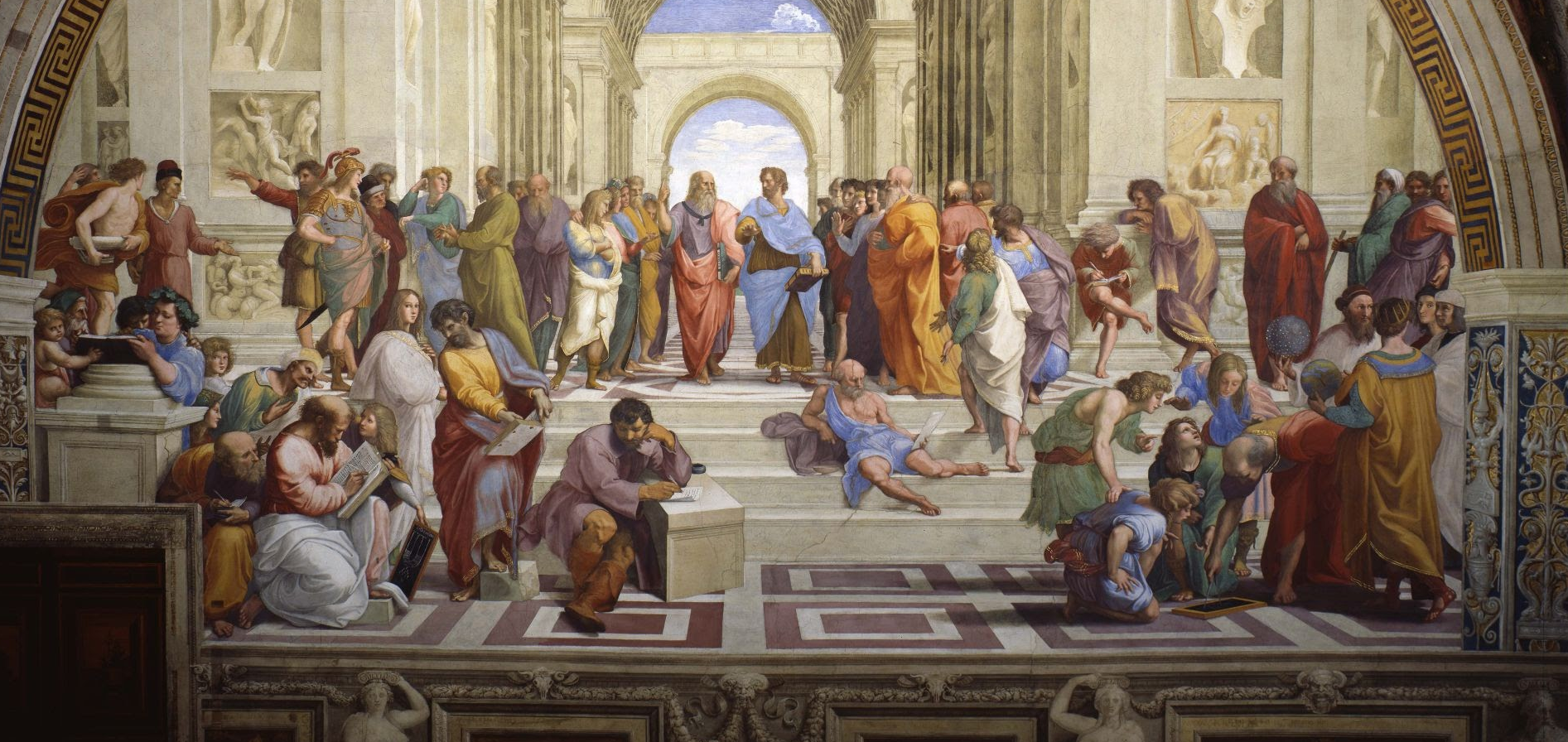 9/19/2024
4
From „Horror vacui” to the Computerized Tomography (CT)
Water siphon problem
Water pump and the mysterious 10 meters limit  - I
Giovanni Battista Baliani (1582–1666) 
Italian mathematician, physicist and astronomer.
1630 Baliani's siphon experiment
Baliani wrote a letter to Galileo explaining an experiment he had made in which a siphon, led over a hill about 21 m high, failed to work. When the end of the siphon was opened in a reservoir, the water level in that limb would sink to about 10 m above the reservoir.[2] Galileo responded with an explanation of the phenomenon: he proposed that it was the power of a vacuum that held the water up, and at a certain height the amount of water simply became too much and the force could not hold any more, like a cord that can support only so much weight.
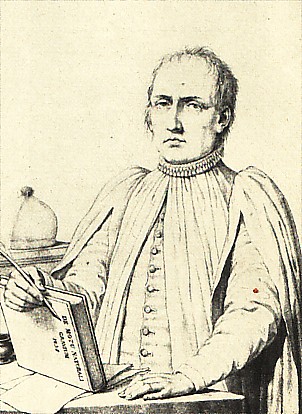 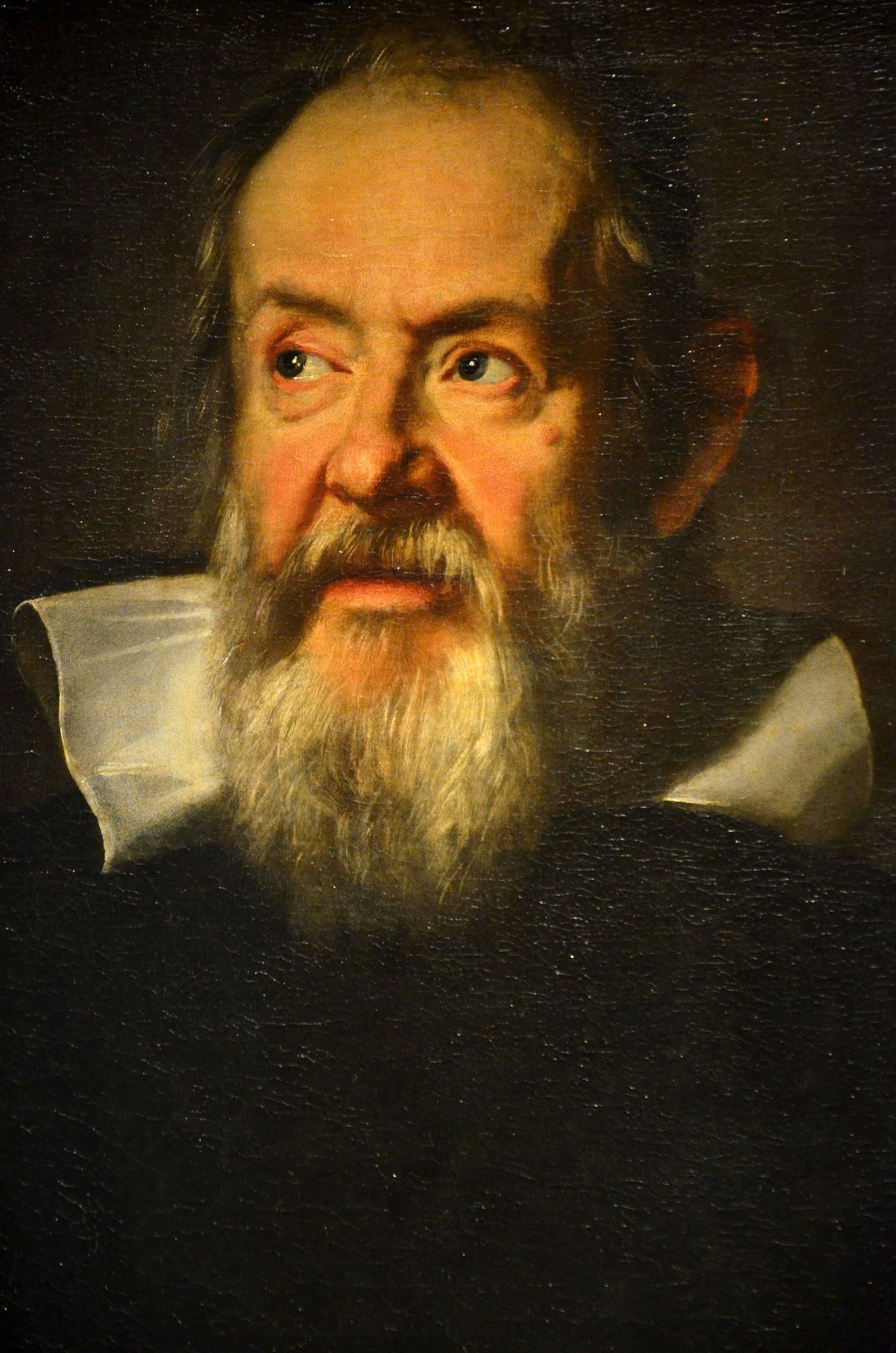 De motu naturali gravium solidorum (Genova, 1638) 
De gravium solidorum et liquidorum (Genova, 1646)
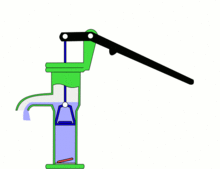 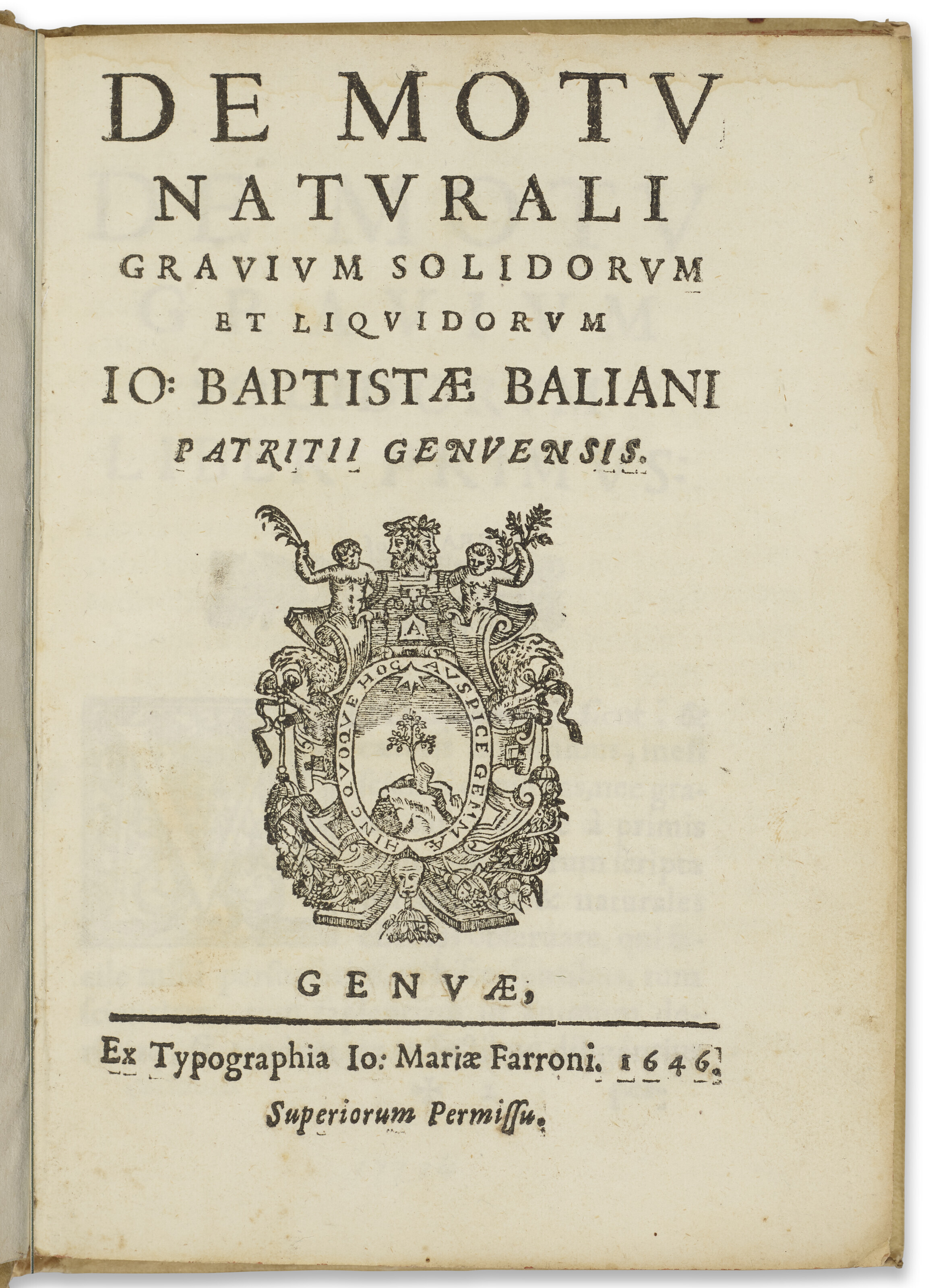 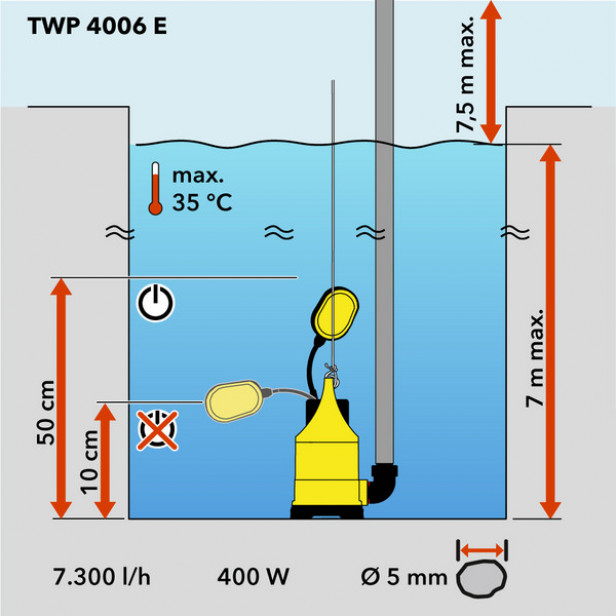 Galileo Galilei
(1564 – 1642)
9/19/2024
5
From „Horror vacui” to the Computerized Tomography (CT)
Water siphon problem
Water pump and the mysterious 10 meters limit - II
Gasparo Berti 
(ca. 1600–1643) 
Italian mathematician, physicist and astronomer
Berti built an 11 m lead tube, filled it with water, and sealed both ends. He submerged one end in a basin of water and unsealed it. Although some of the water flowed out, much of it remained, filling the tube to about 10 m (34 feet) above the water level in the basin, the same height as in Baliani's siphon.

Berti died a few months after his experiment and into the discussion stepped Evangelista Torricelli.
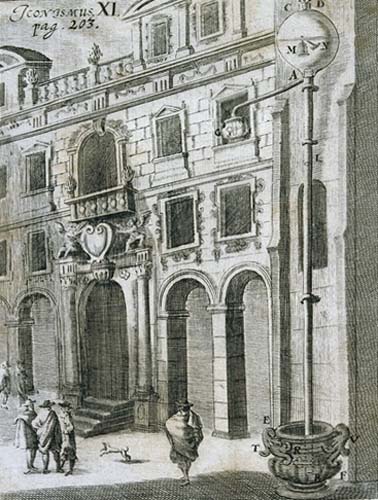 9/19/2024
6
From „Horror vacui” to the Computerized Tomography (CT)
Th first barometer and the vacuum
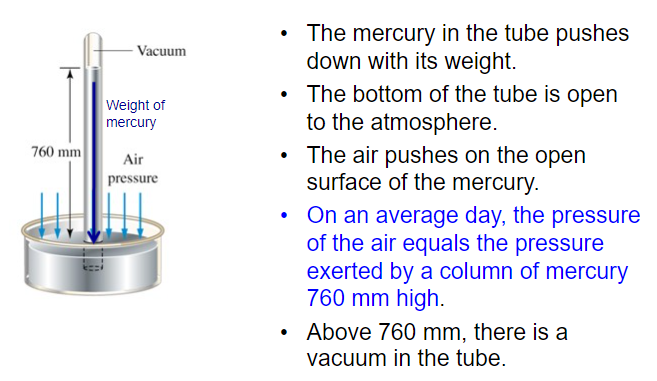 Evangelista Torricelli
 (1608-1647)
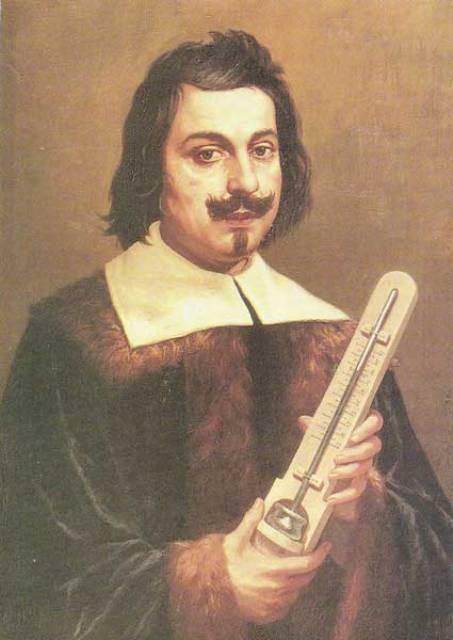 760 [mmHg] = 760 [torr] =
 = 101 325 [Pa] = 1 [atm]
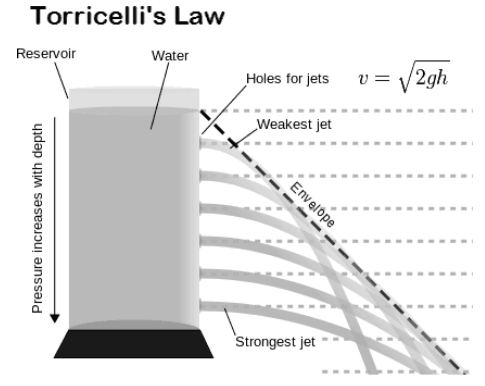 9/19/2024
7
From „Horror vacui” to the Computerized Tomography (CT)
First vacuum pump
1654 - Magdeburg hemispheres
Otto von Guericke
(1602-1686)
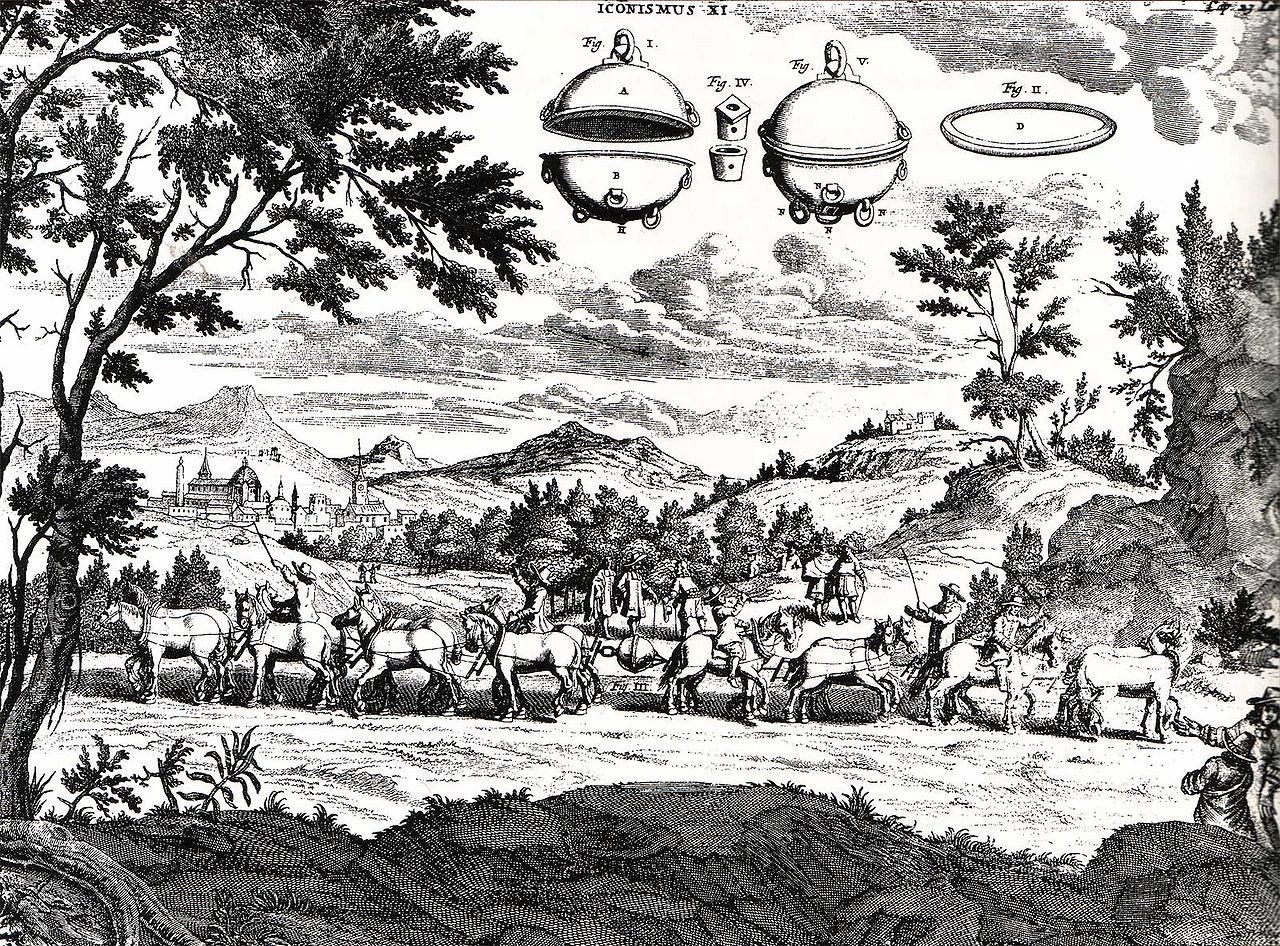 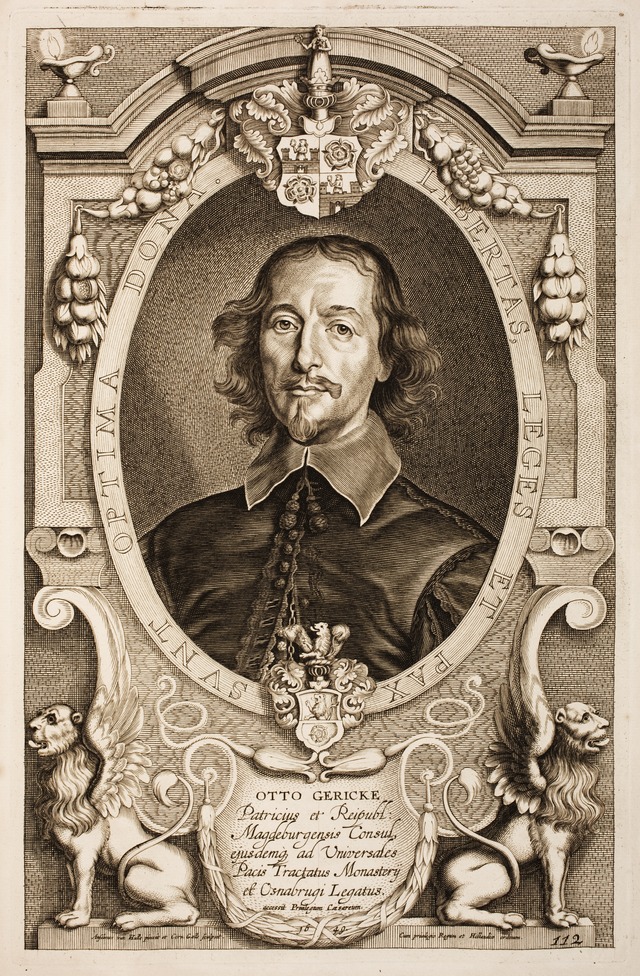 9/19/2024
8
From „Horror vacui” to the Computerized Tomography (CT)
Magdeburg 
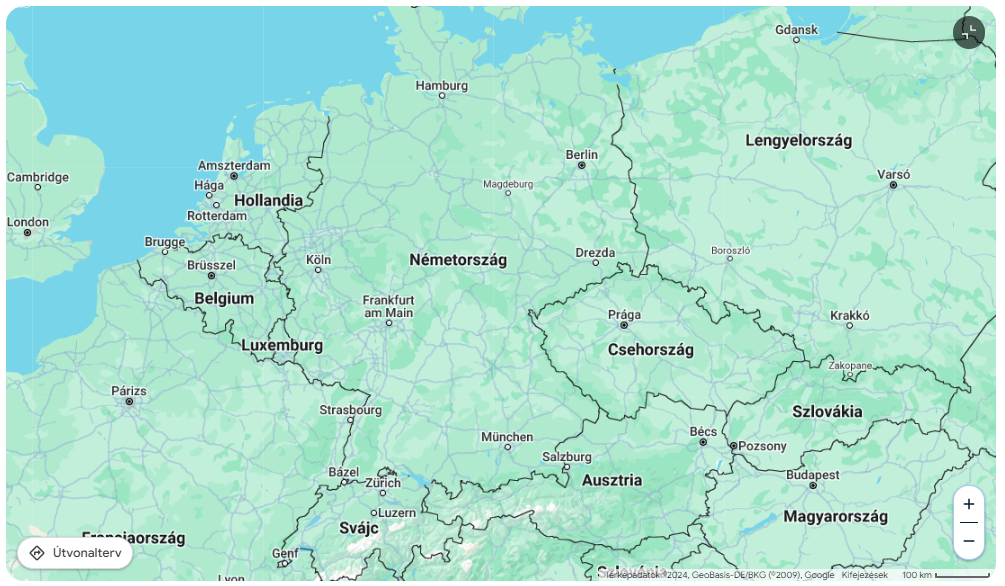 9/19/2024
9
From „Horror vacui” to the Computerized Tomography (CT)
Magdeburg semispheres - today
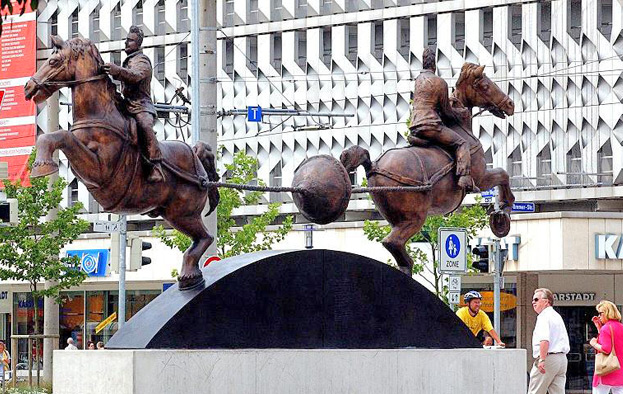 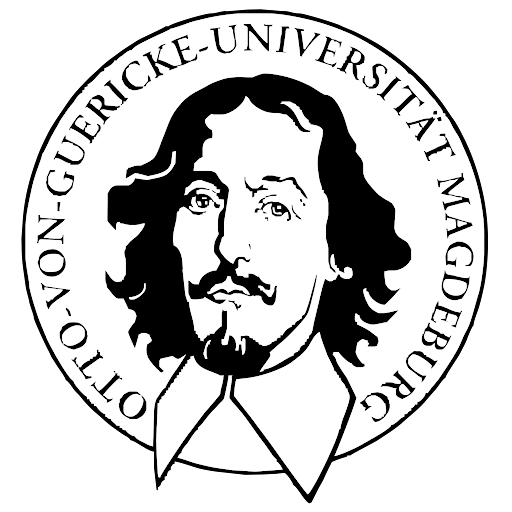 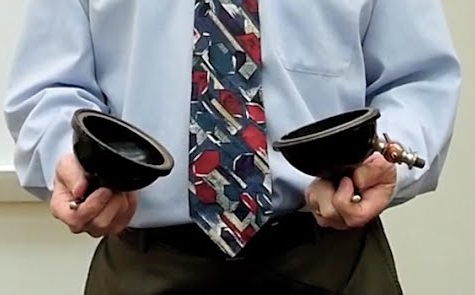 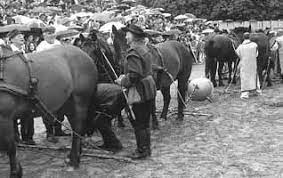 9/19/2024
10
From „Horror vacui” to the Computerized Tomography (CT)
Magdeburg semispheres - at home
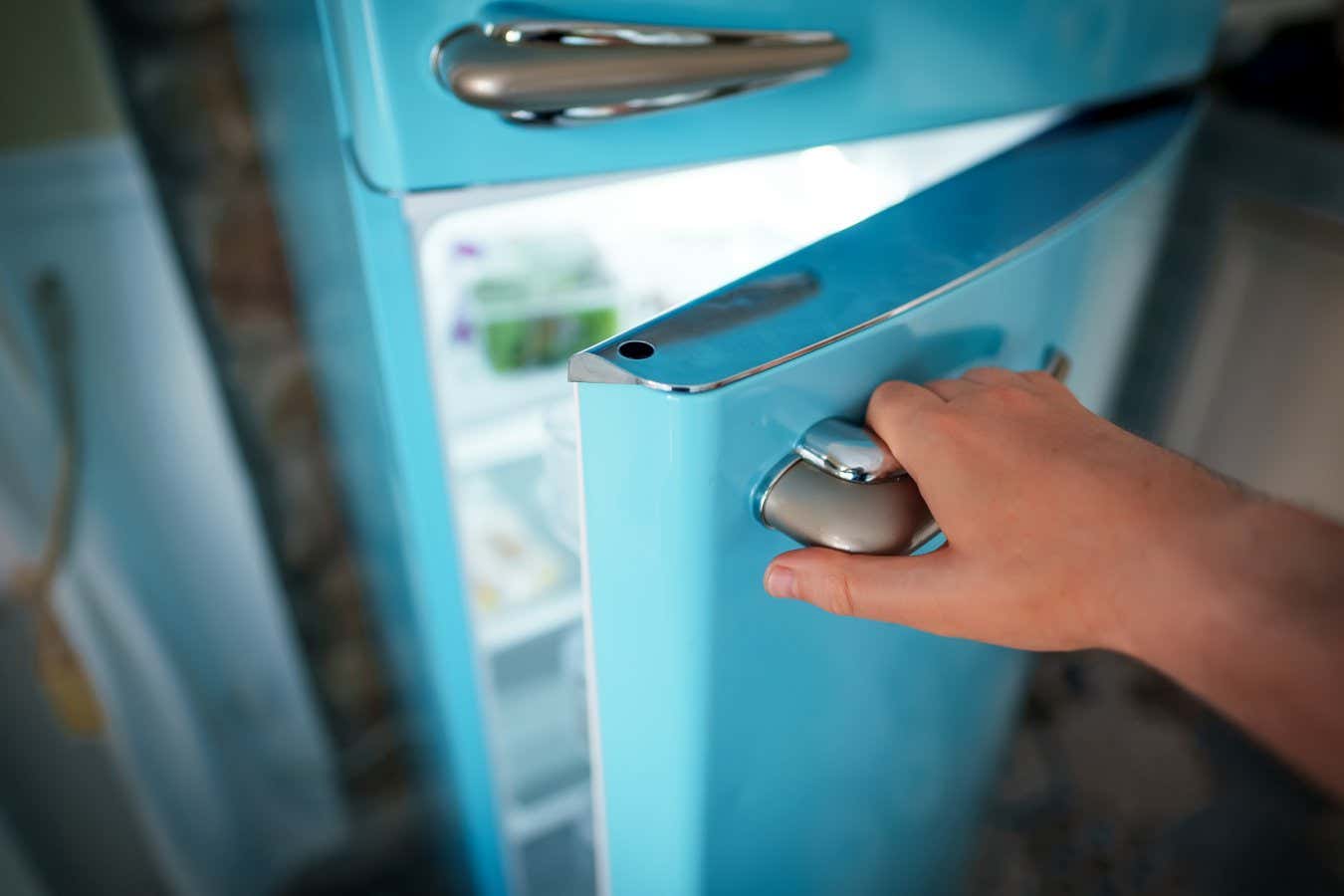 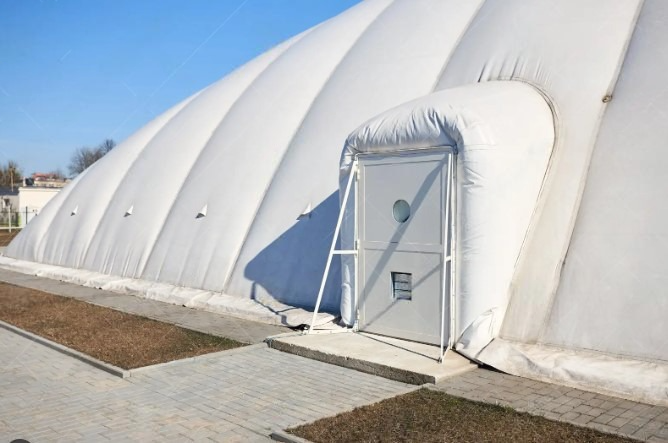 1 [Pa] = 1 [N/m2]

10 [Pa] ???

F = m*g  1 kg * 9.81 m/sec2   
                                  ~ 10 N
9/19/2024
11
From „Horror vacui” to the Computerized Tomography (CT)
First vacuum pump - Construction question
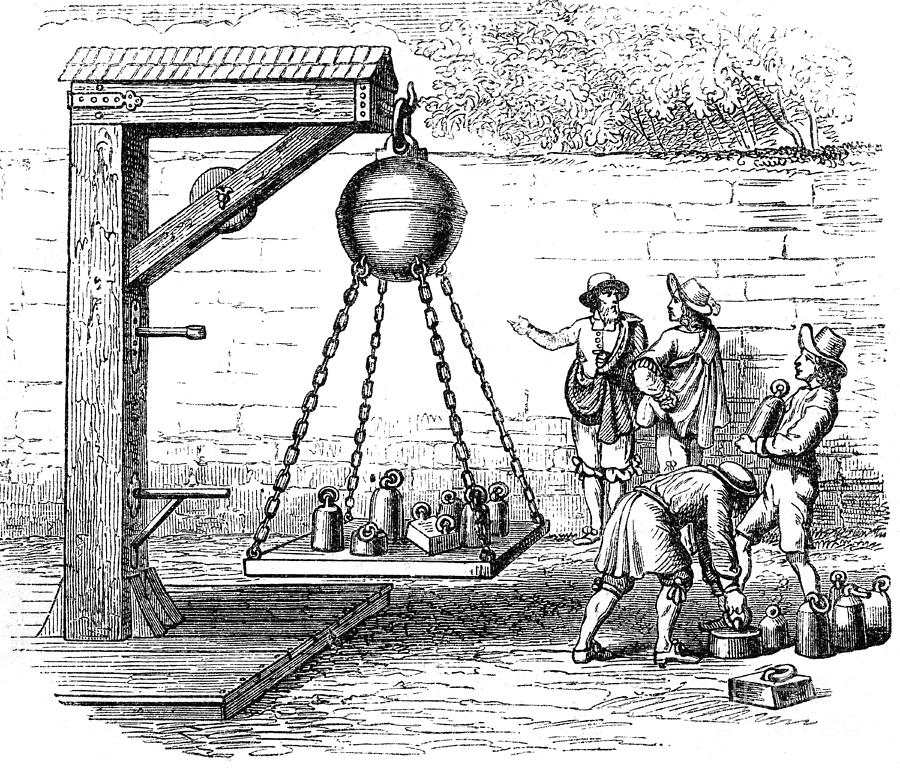 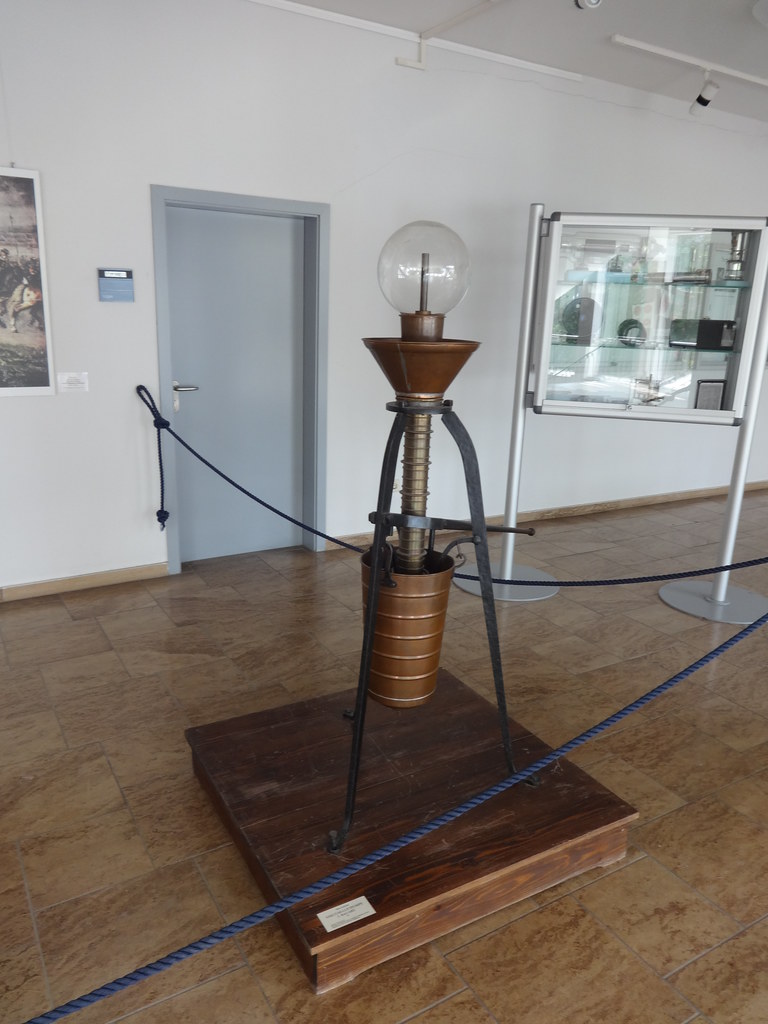 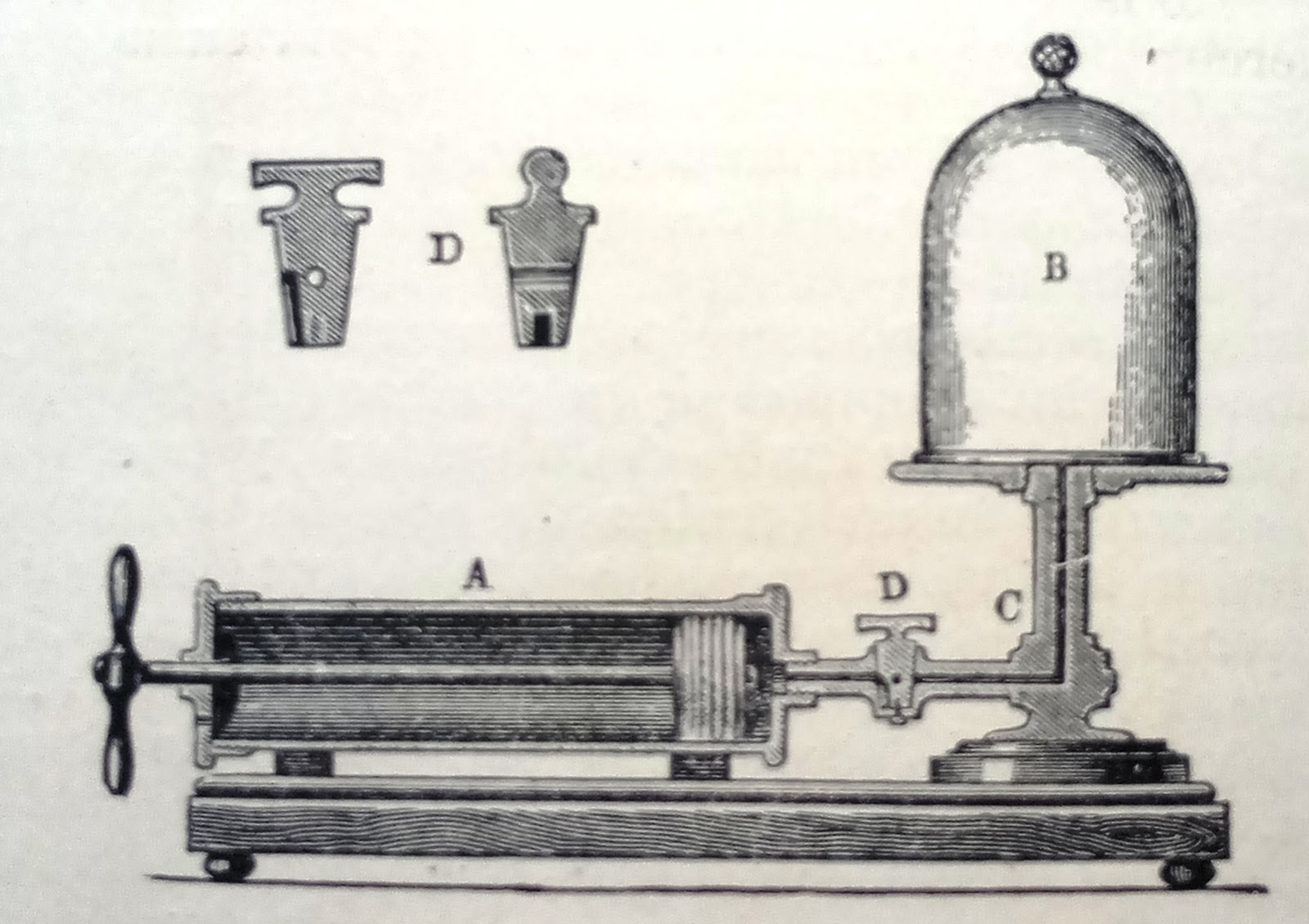 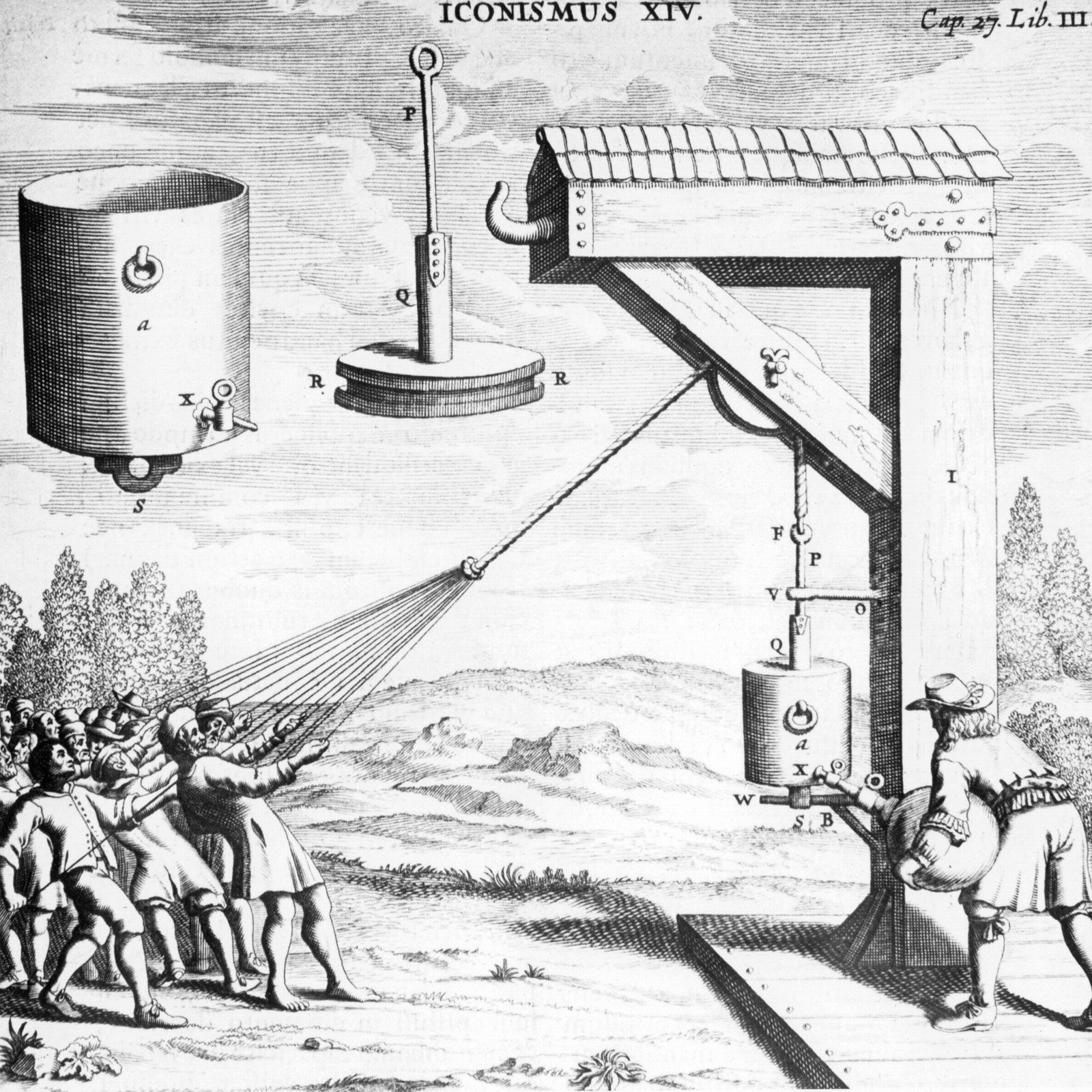 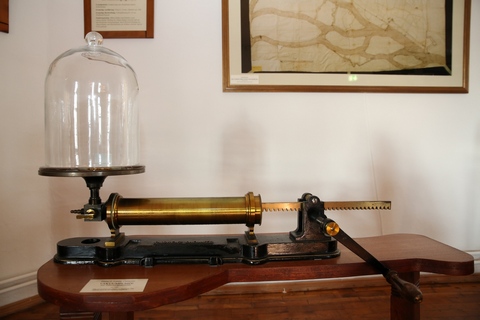 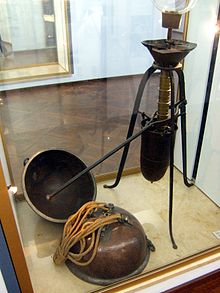 First vacuum pump  - 1654 ???
9/19/2024
12
From „Horror vacui” to the Computerized Tomography (CT)
1663- First electrostatic generator
Otto von Guericke
(1602-1686)
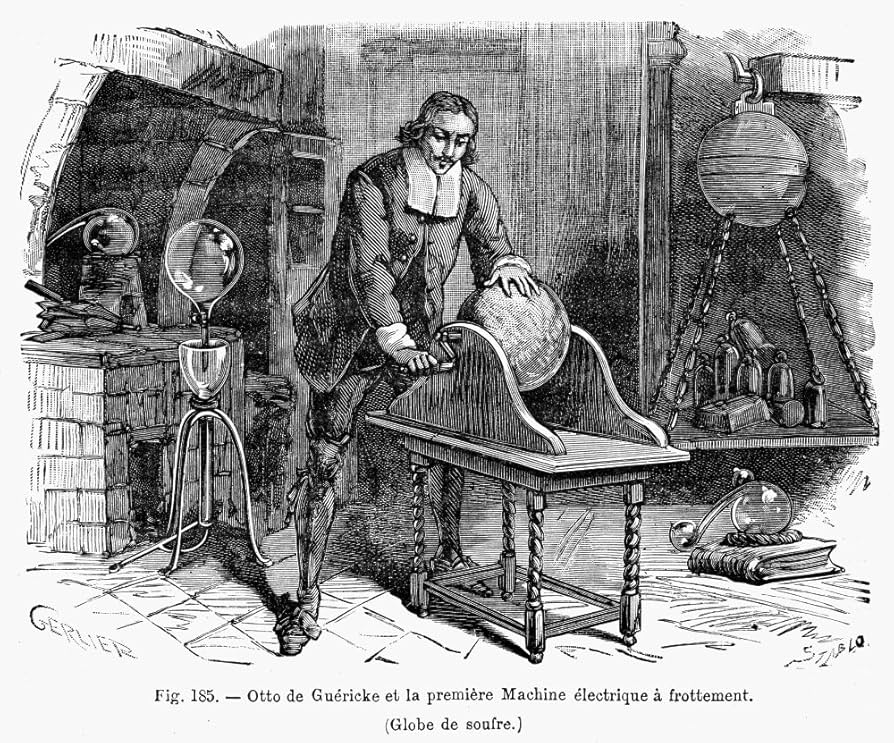 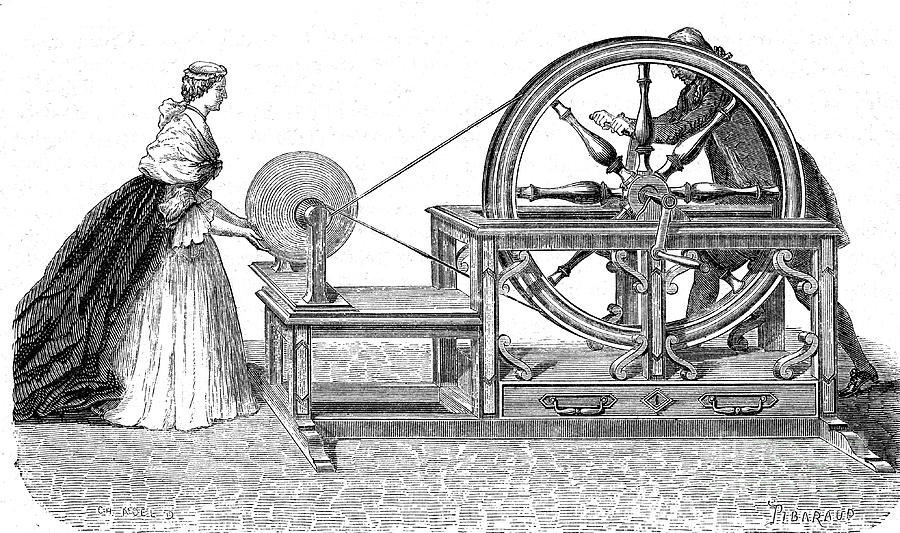 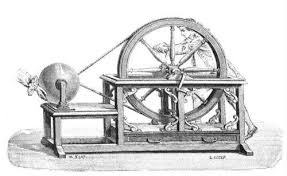 https://www.youtube.com/watch?v=lWjisCgS_hE
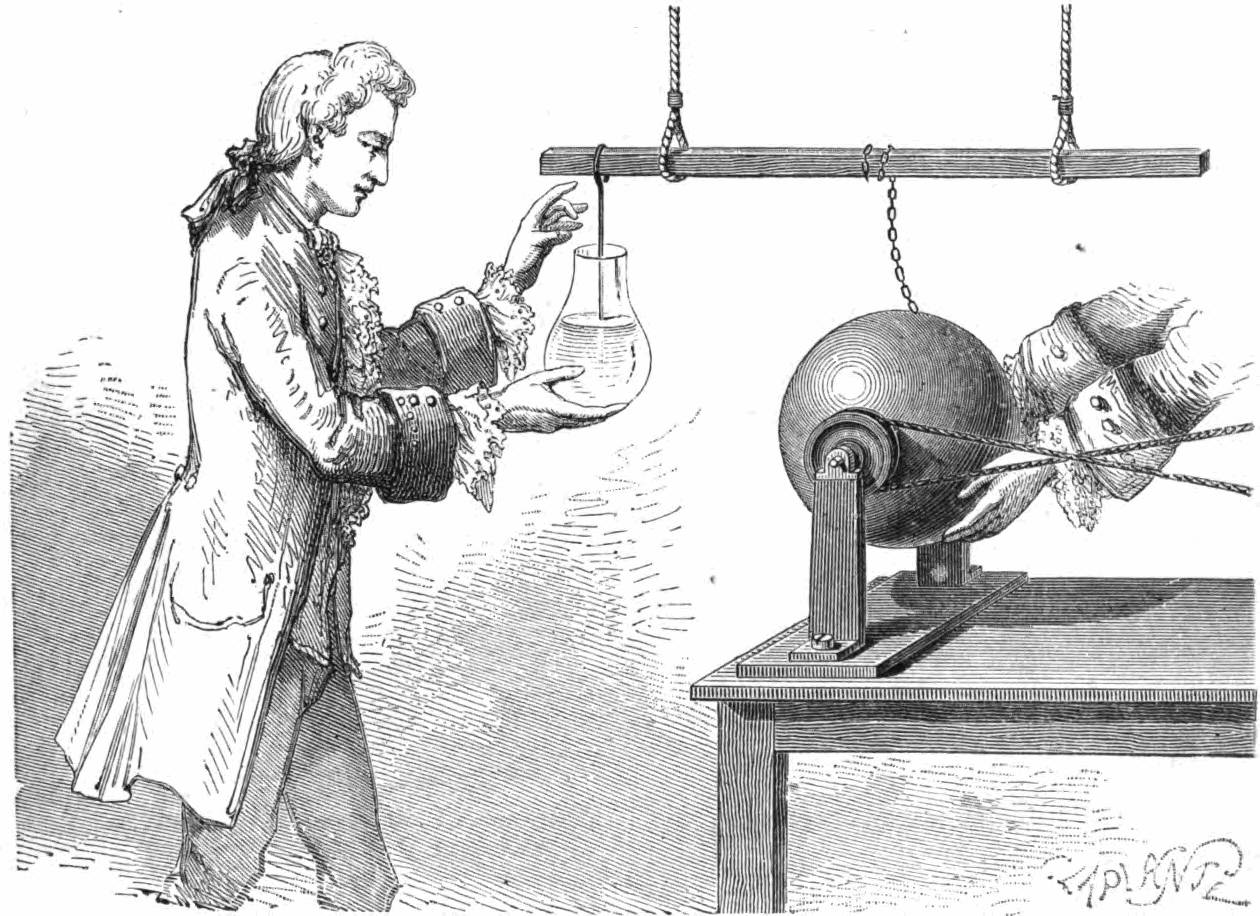 9/19/2024
13
From „Horror vacui” to the Computerized Tomography (CT)
ElectroStatic generator - ElectroStatic Separation
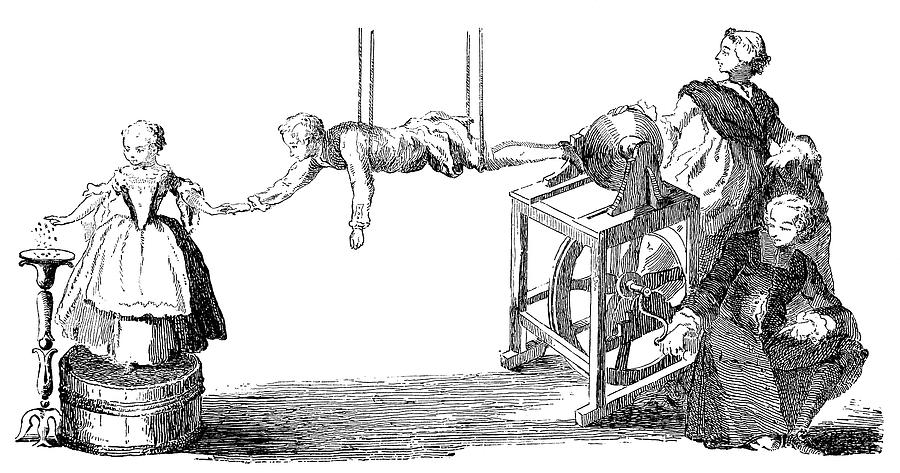 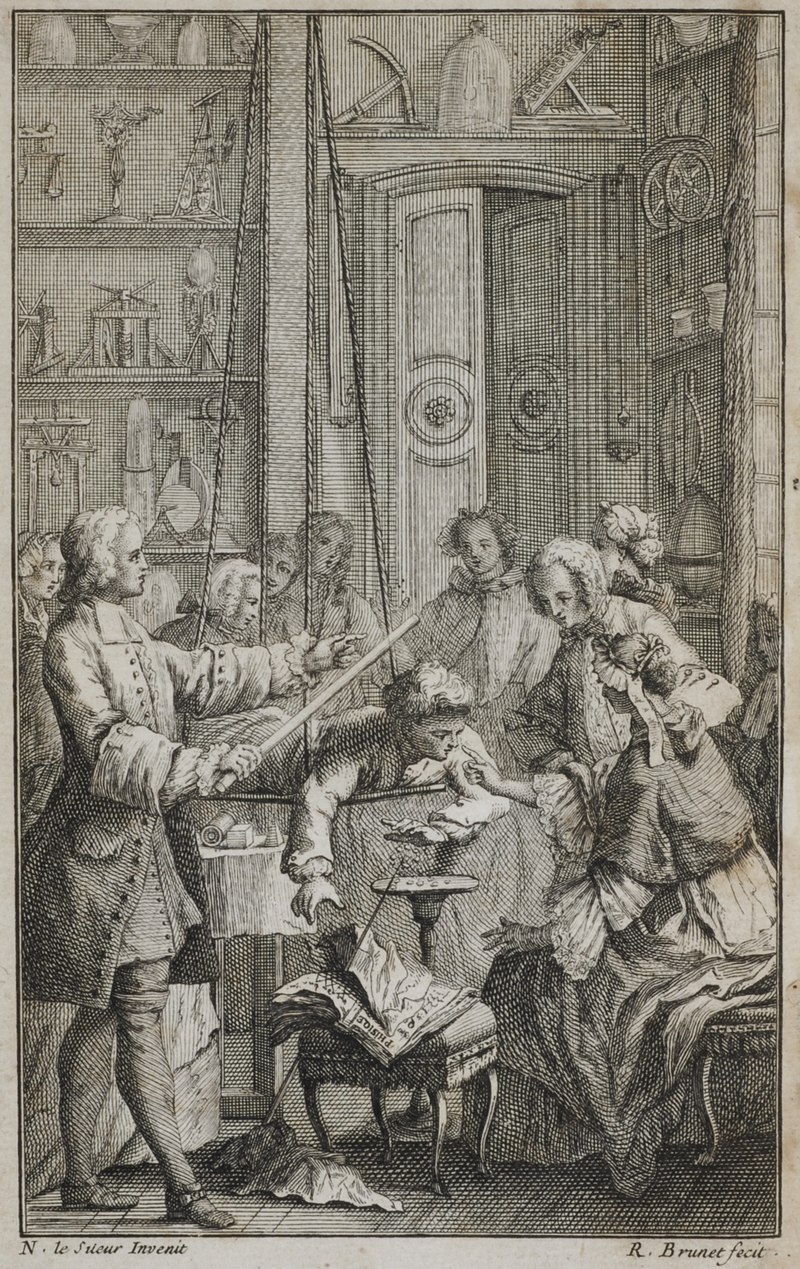 1654 - Magdeburg
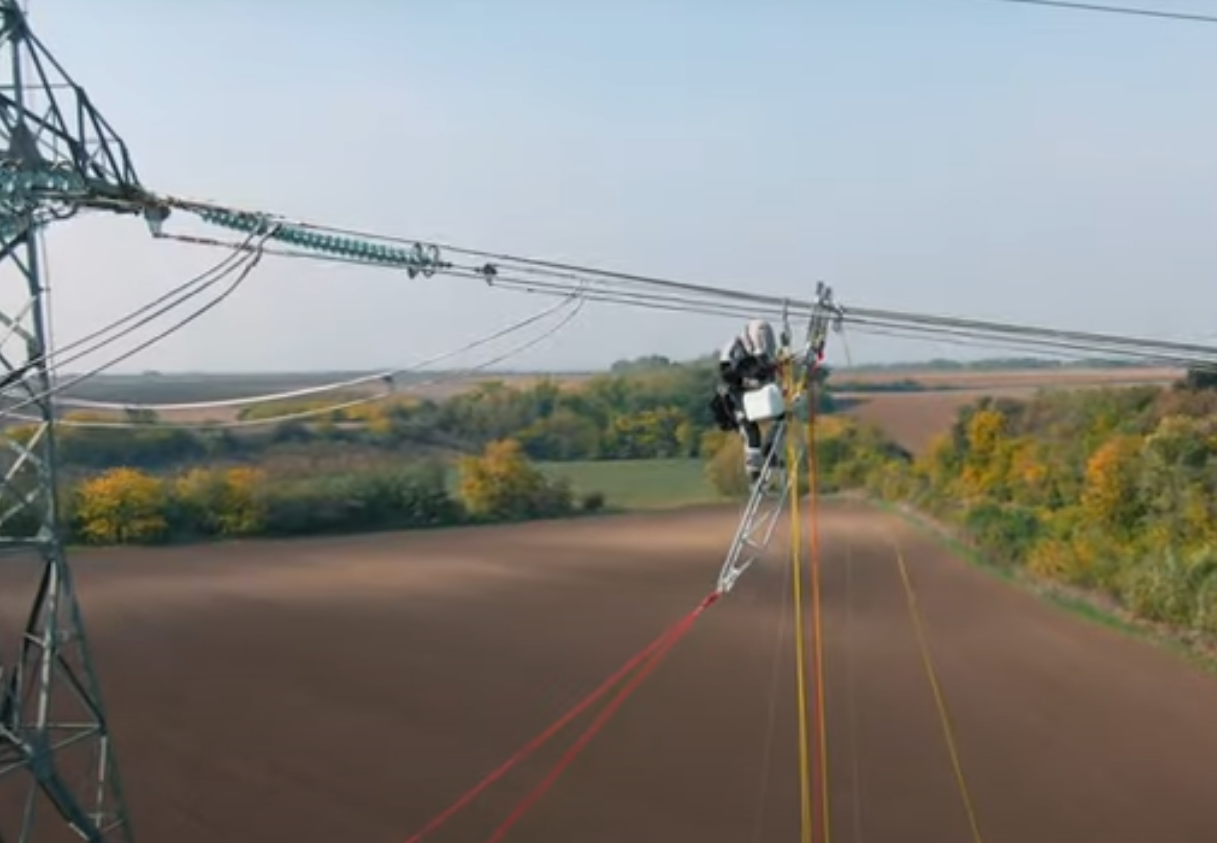 https://www.youtube.com/watch?v=x_7h0mzK-rw
9/19/2024
14
From „Horror vacui” to the Computerized Tomography (CT)
Mercury air pump (~2 Torr) ,
1855
760 [mmHg] = 760 [torr] = 101 325 [Pa] = 1 [atm]
    1 [mmHg] =     1 [torr] = 133,322 [Pa]
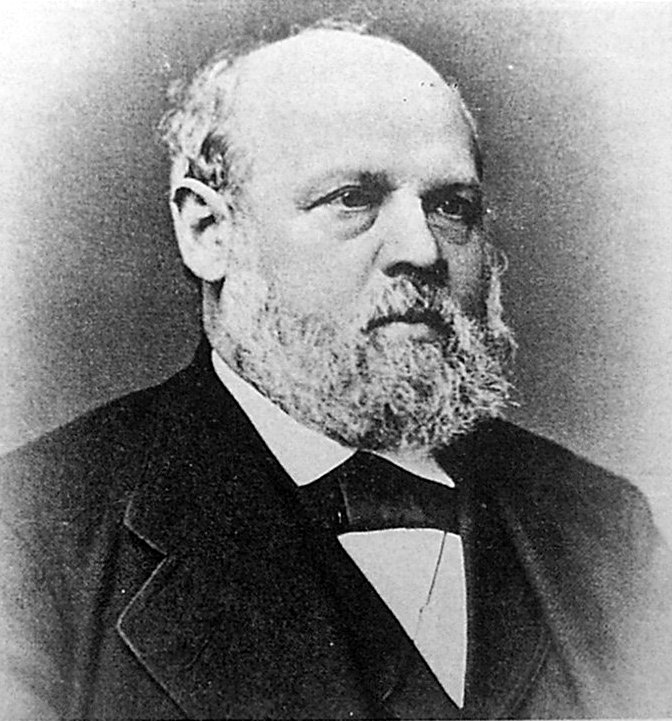 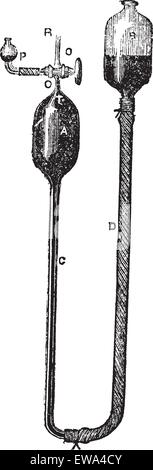 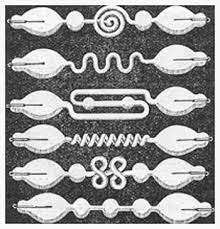 Geißler, 
Johann Heinrich Wilhelm
(1814-1879)
https://www.youtube.com/watch?v=gTRVtDXMs4s
https://www.youtube.com/watch?v=NYvEnAvouVA
https://www.youtube.com/watch?v=bdb1x2vQ2Z0
https://www.youtube.com/watch?v=bXggqlIaJeU
9/19/2024
15
From „Horror vacui” to the Computerized Tomography (CT)
Crookes tube
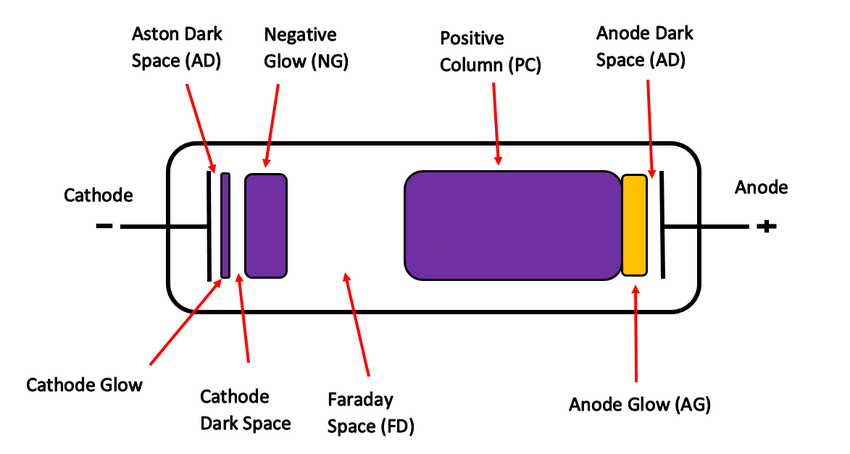 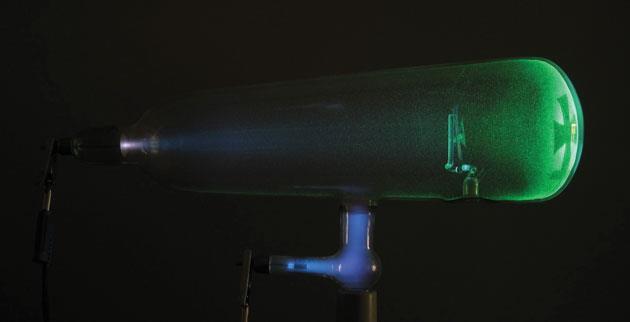 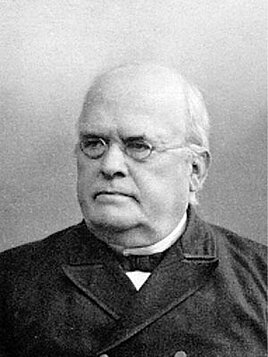 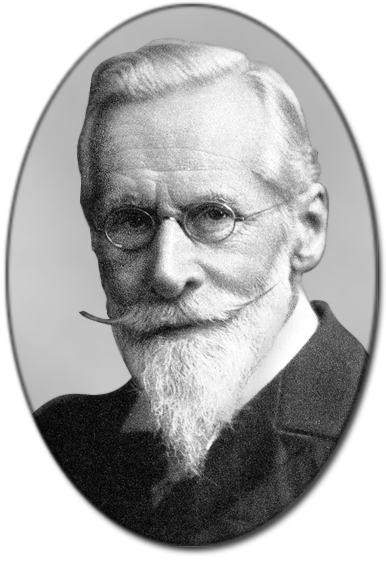 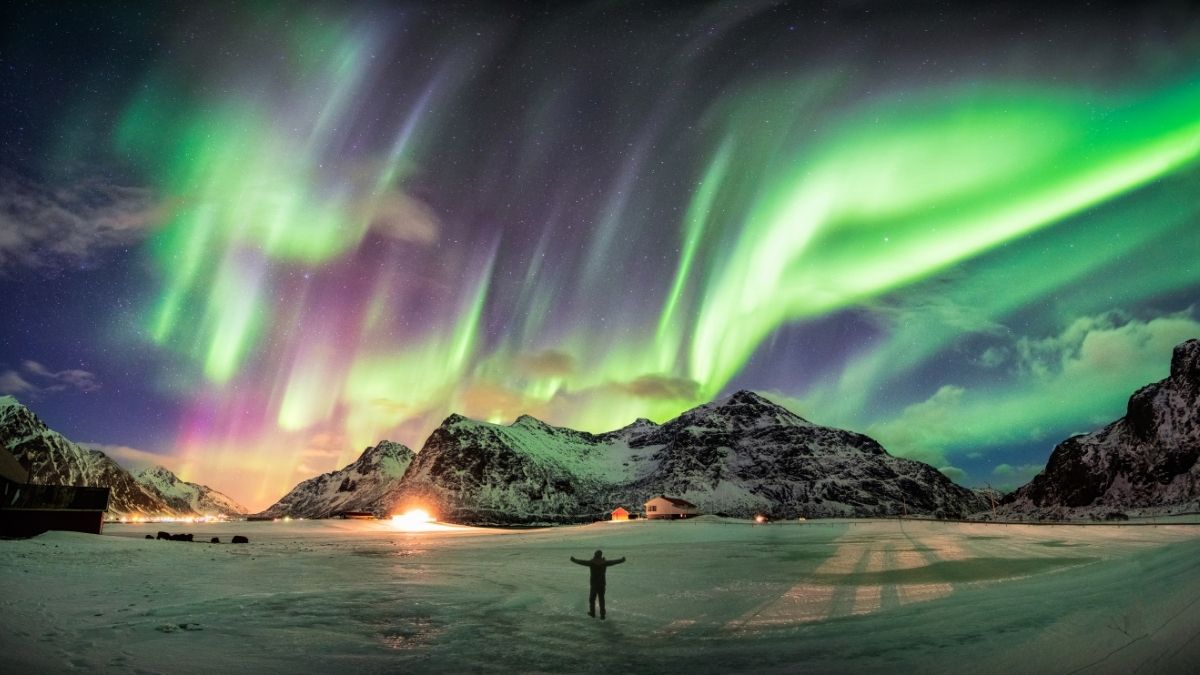 https://www.youtube.com/watch?v=RwQbID53f5o
2:00
Sir William Crookes
(1832-1919)
Johann Wilhelm Hittorf
(1824 - 1914)
https://www.youtube.com/watch?v=FNiHCnqPAH4
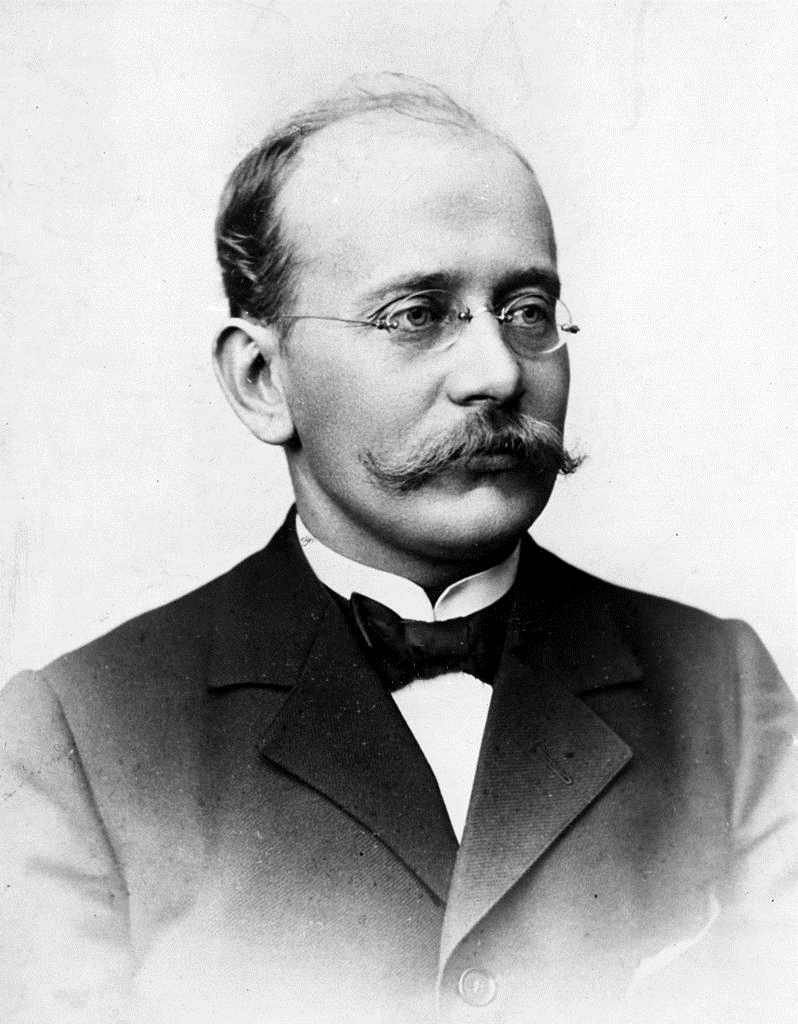 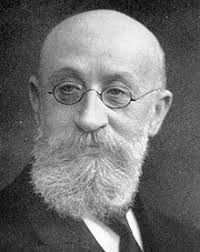 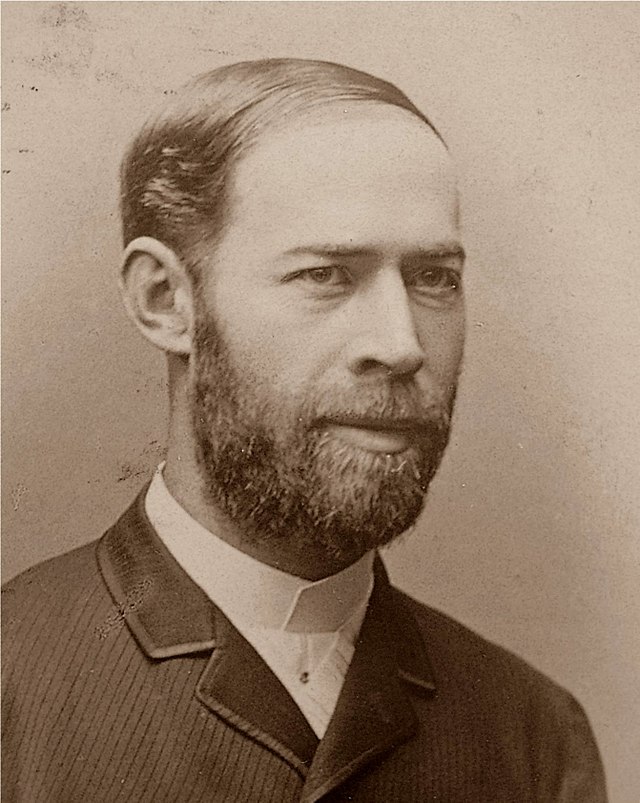 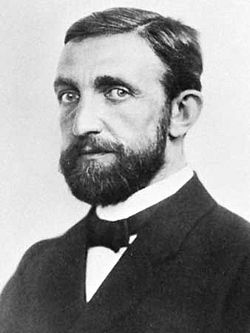 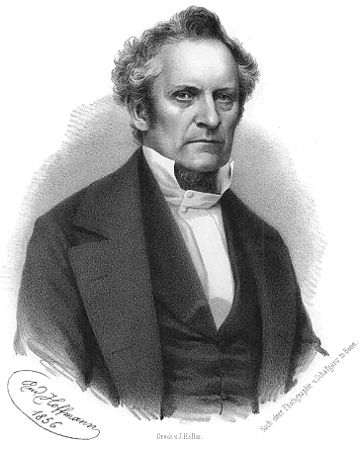 Kristian Birkeland (1867-1917)
Julius Plücker
(1801 – 1868)
Eugen Goldstein 
(1850-1930)
Lénárd Fülöp 
(1862-1947)
Heinrich Hertz
(1857-1894)
9/19/2024
16
https://www.youtube.com/watch?v=Ka3v5dIQGOI, 1:50- 2:15,  2:40-
From „Horror vacui” to the Computerized Tomography (CT)
Terrella  - Earth model
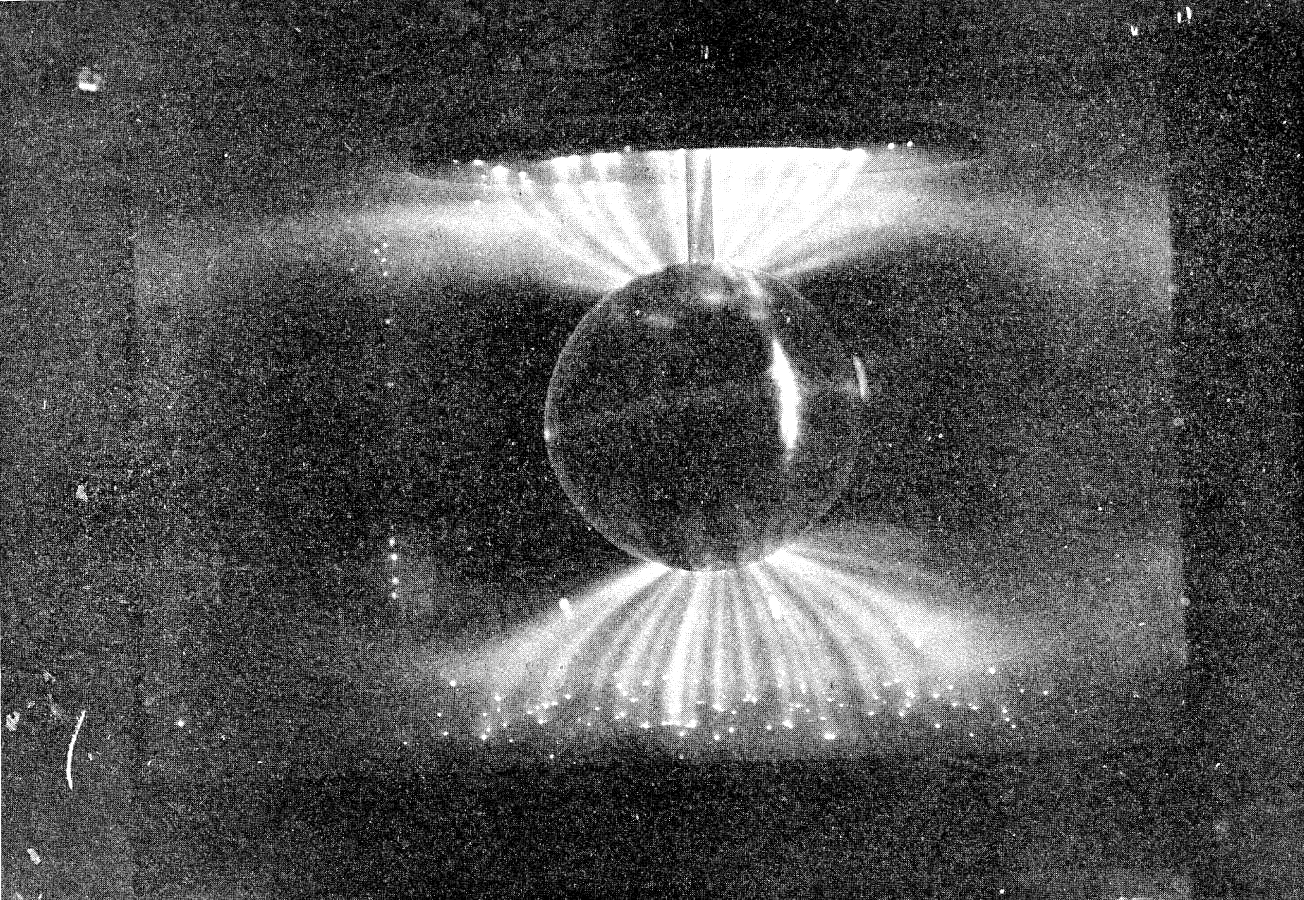 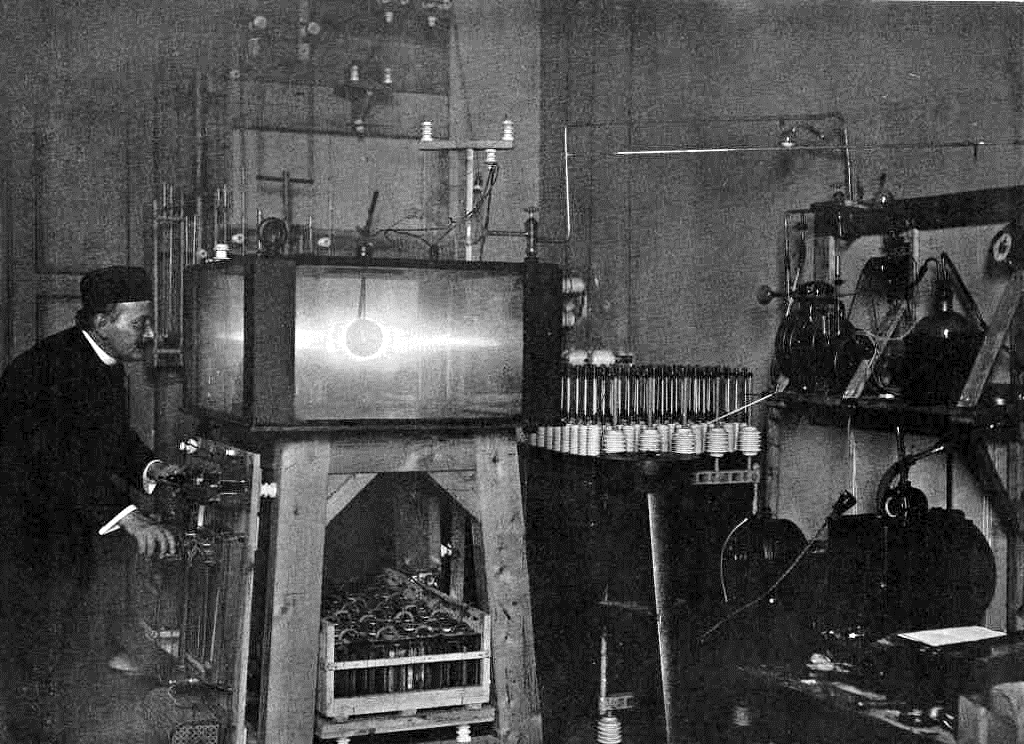 1963U.S. Navy satellite 1963-38C
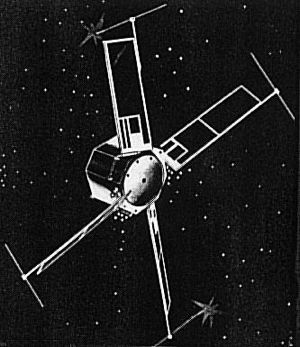 9/19/2024
17
From „Horror vacui” to the Computerized Tomography (CT)
X-Ray tube (1895)
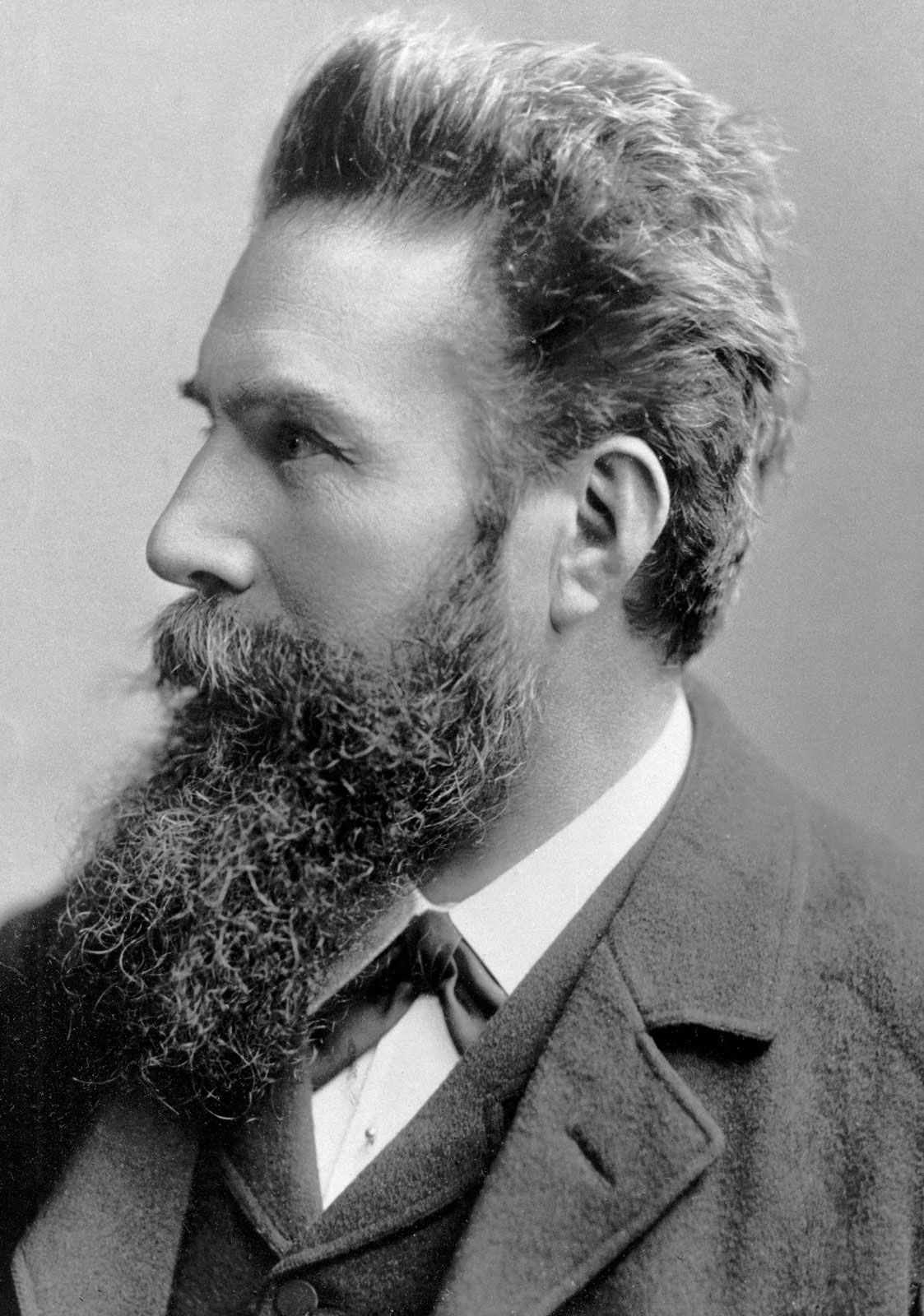 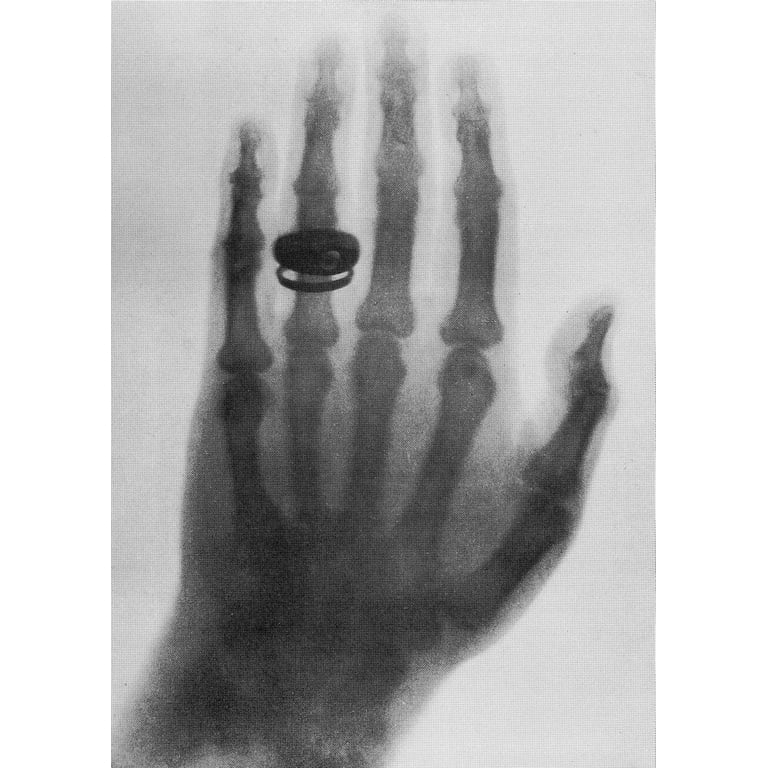 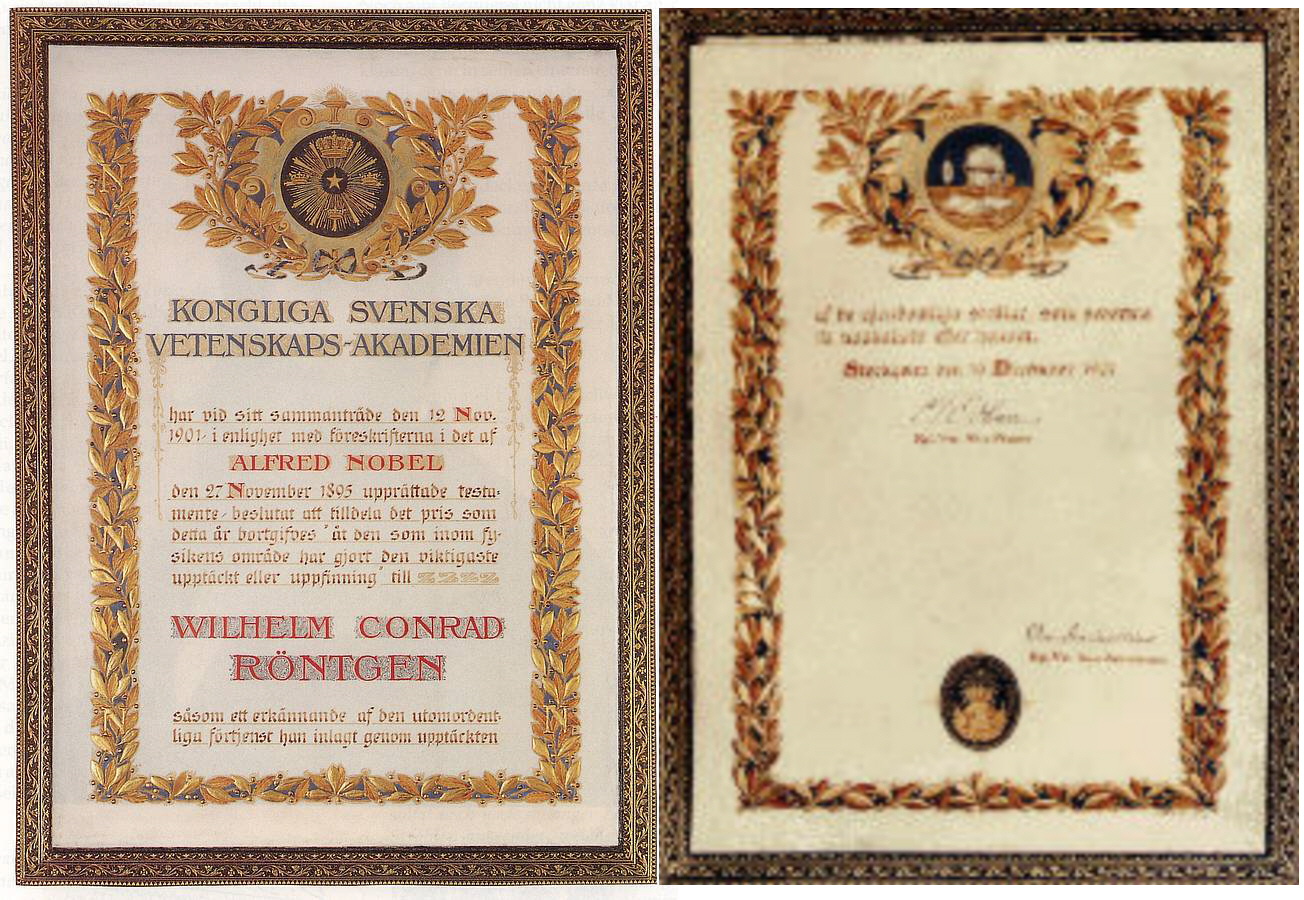 Wilhelm Conrad Röntgen (1845 – 1923)
The Nobel Prize in Physics 1901
9/19/2024
18
From „Horror vacui” to the Computerized Tomography (CT)
Fluoroscopy around 1900
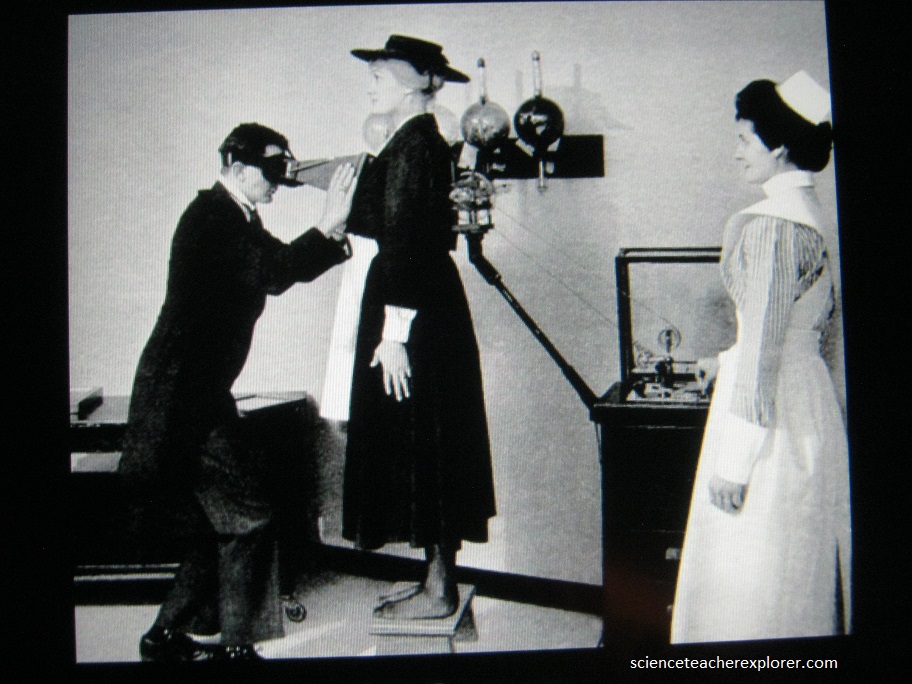 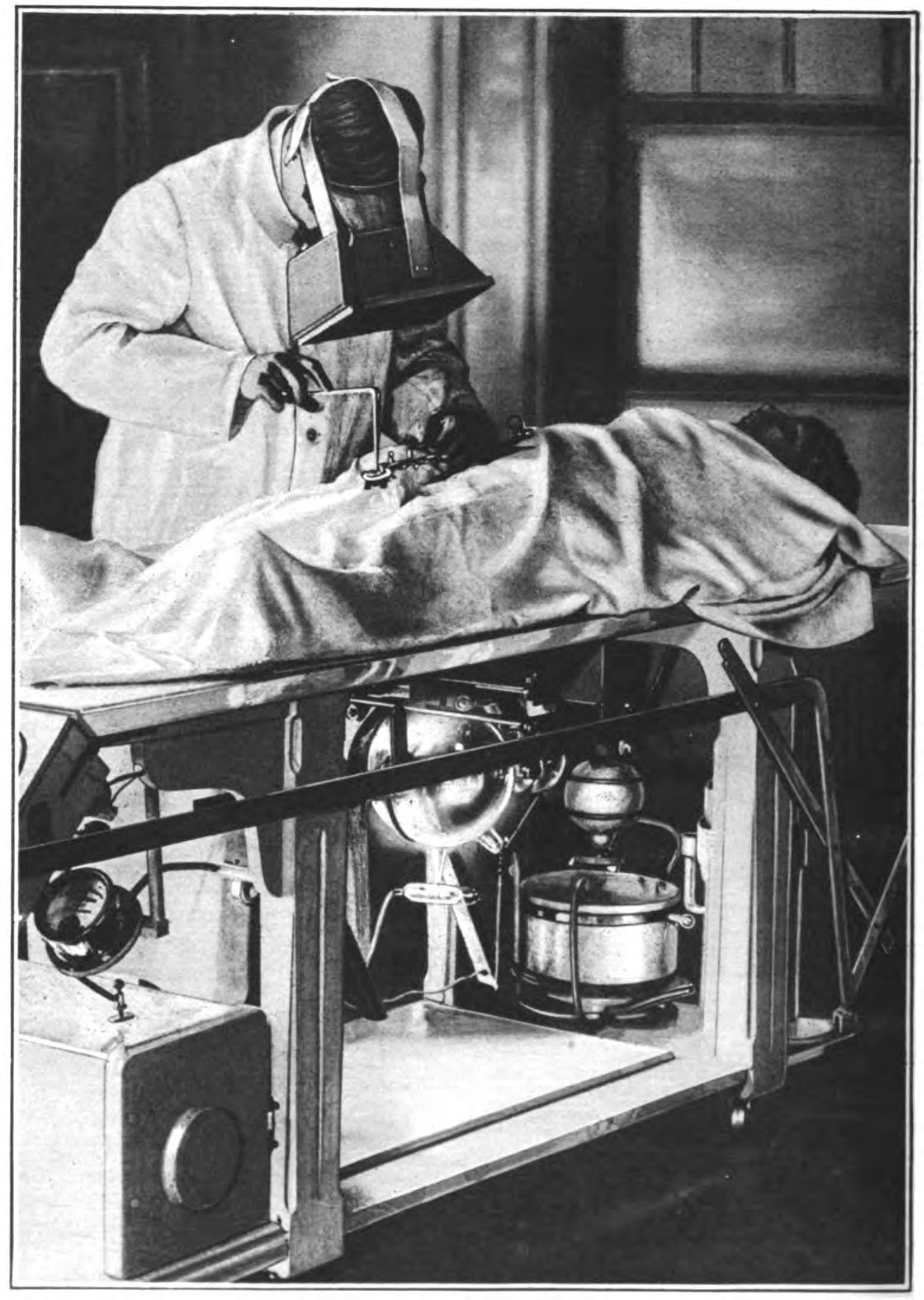 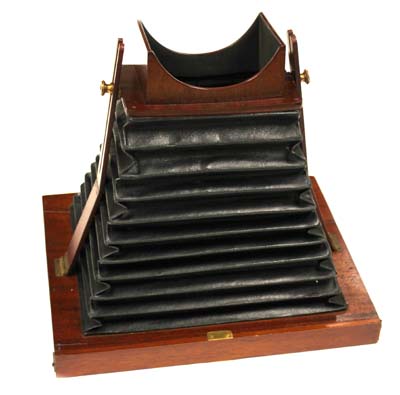 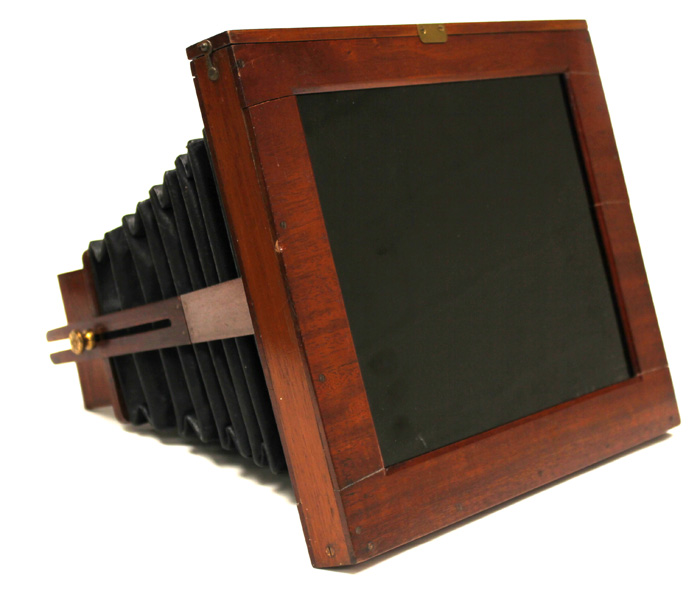 9/19/2024
19
From „Horror vacui” to the Computerized Tomography (CT)
Fluoroscope in civilian life (around 1900),  X-ray: Magic
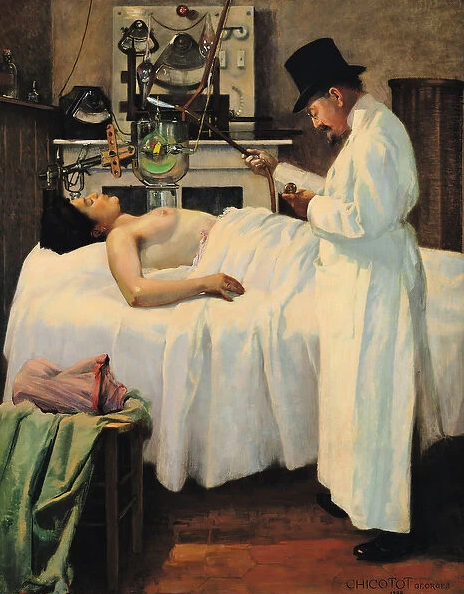 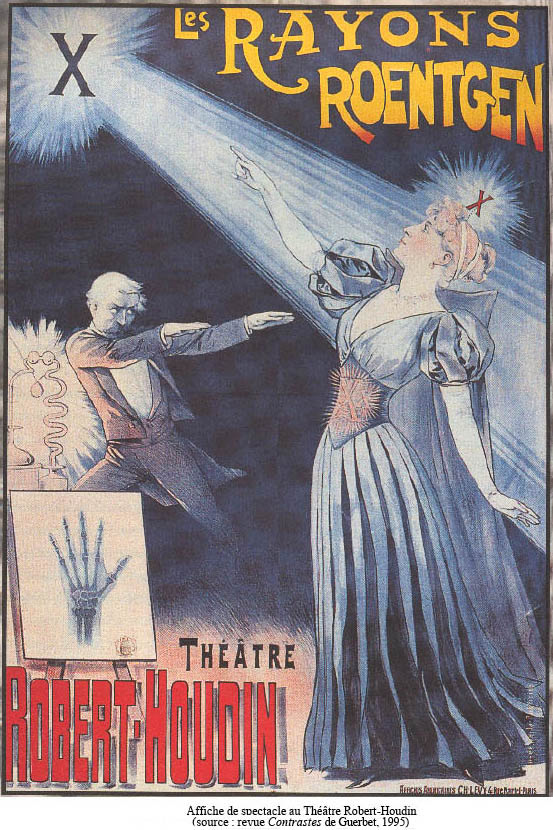 The First Attempt to Treat Cancer with X Rays by Doctor Chicotot, 1907 (oil on canvas) by Chicotot,
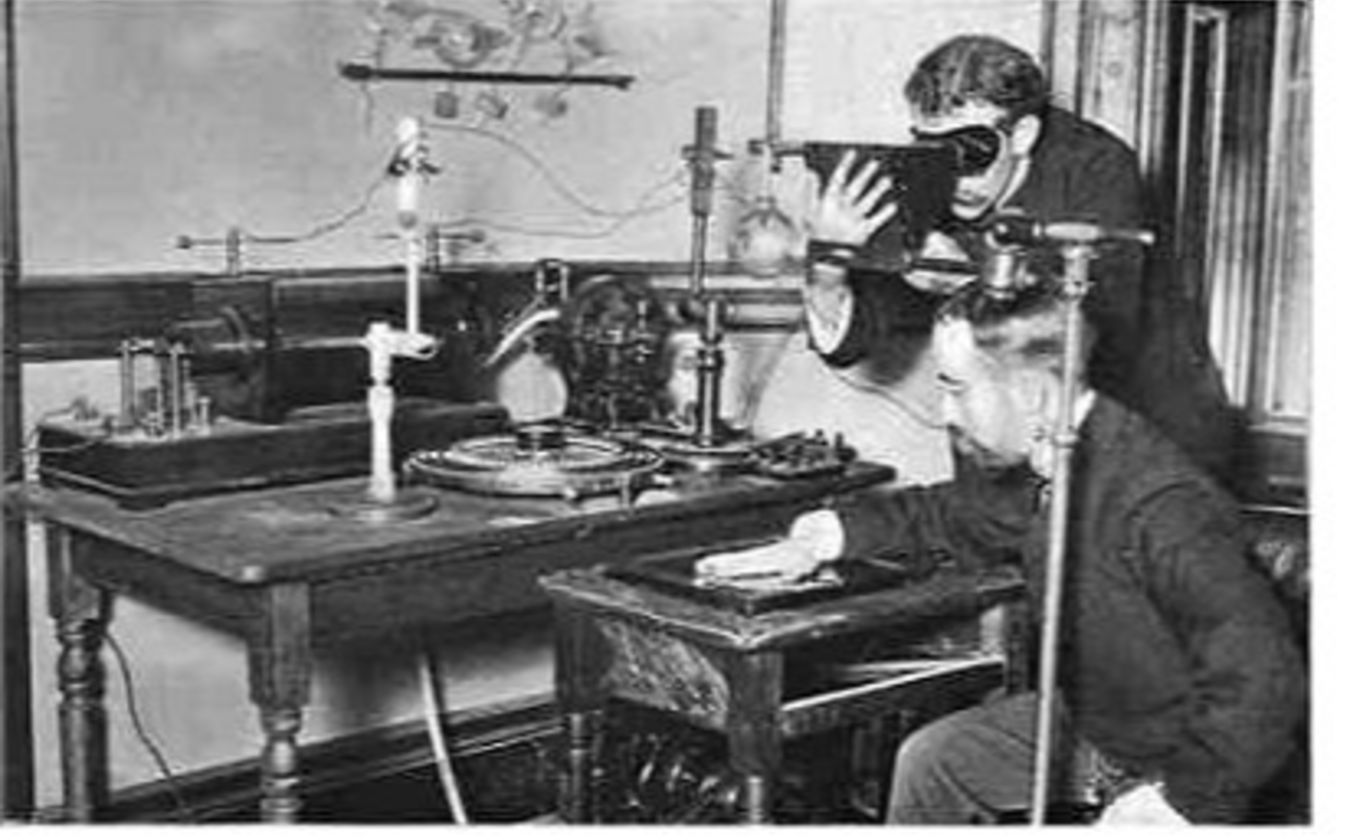 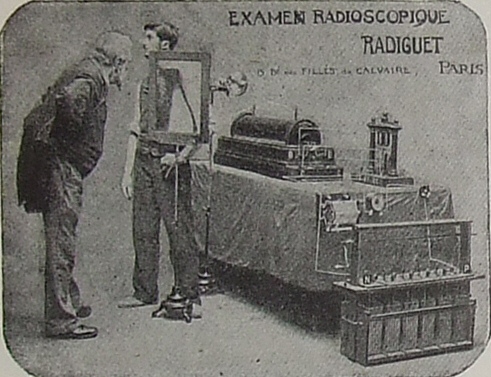 9/19/2024
20
From „Horror vacui” to the Computerized Tomography (CT)
Fluoroscopy 1910-1920
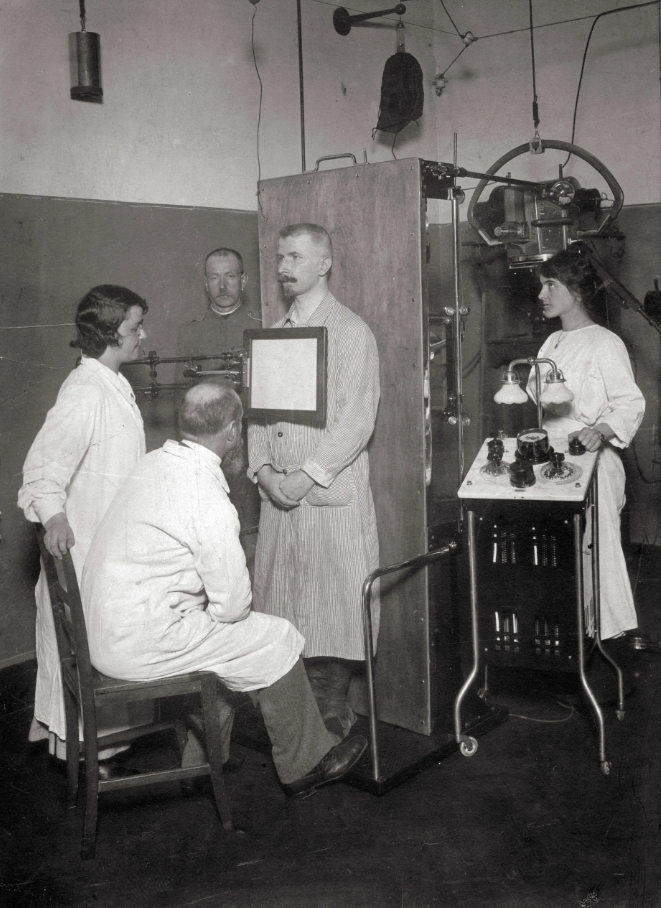 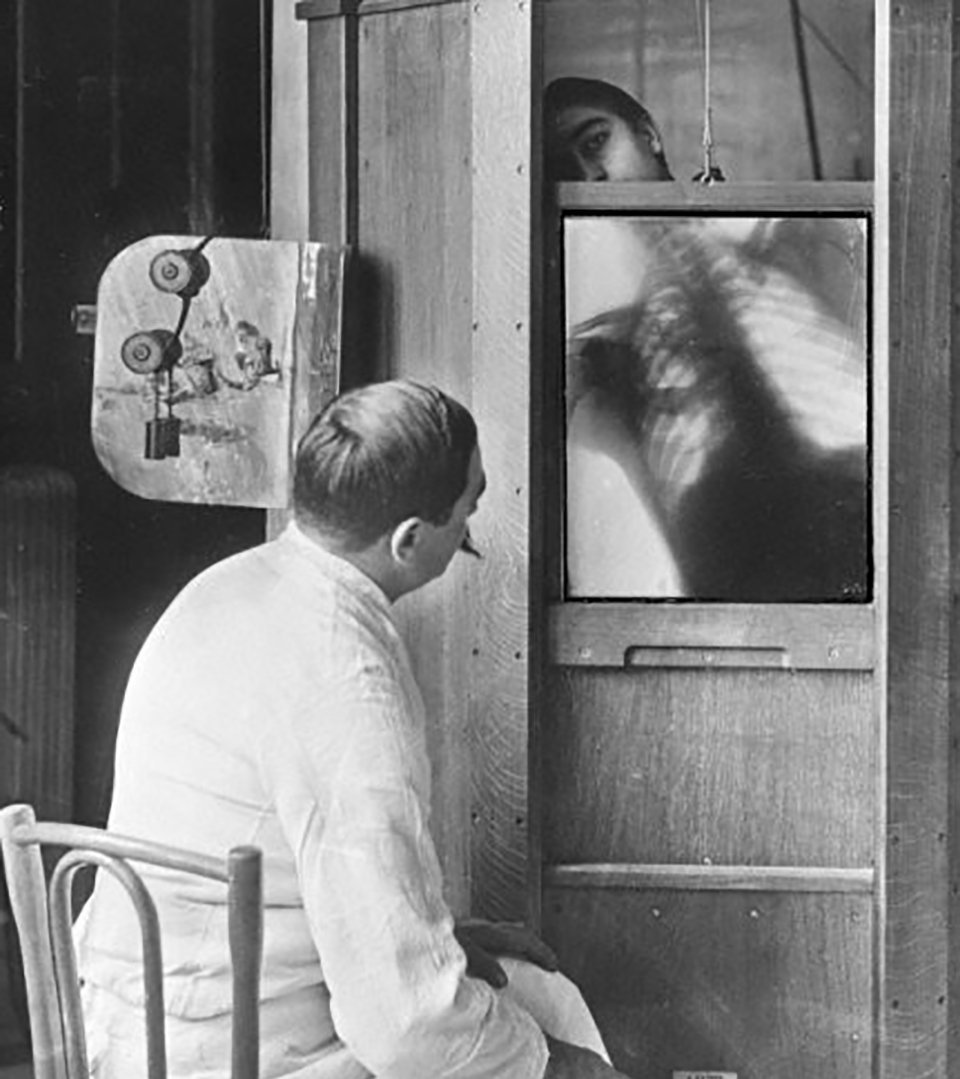 1914.
Circa 1910.
9/19/2024
21
From „Horror vacui” to the Computerized Tomography (CT)
X-ray treatment circa 1920
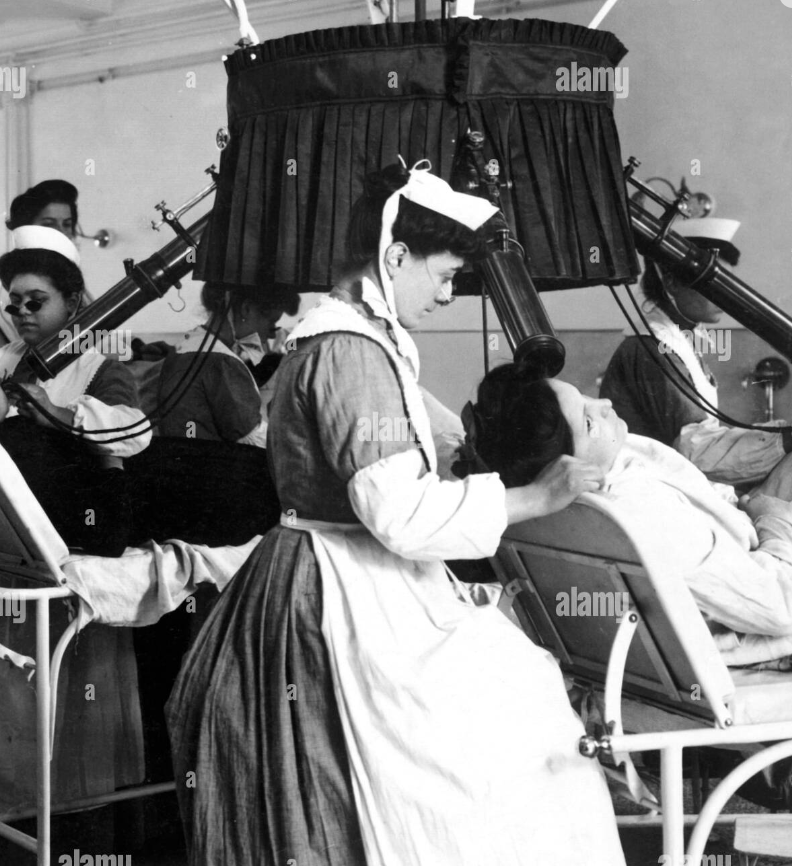 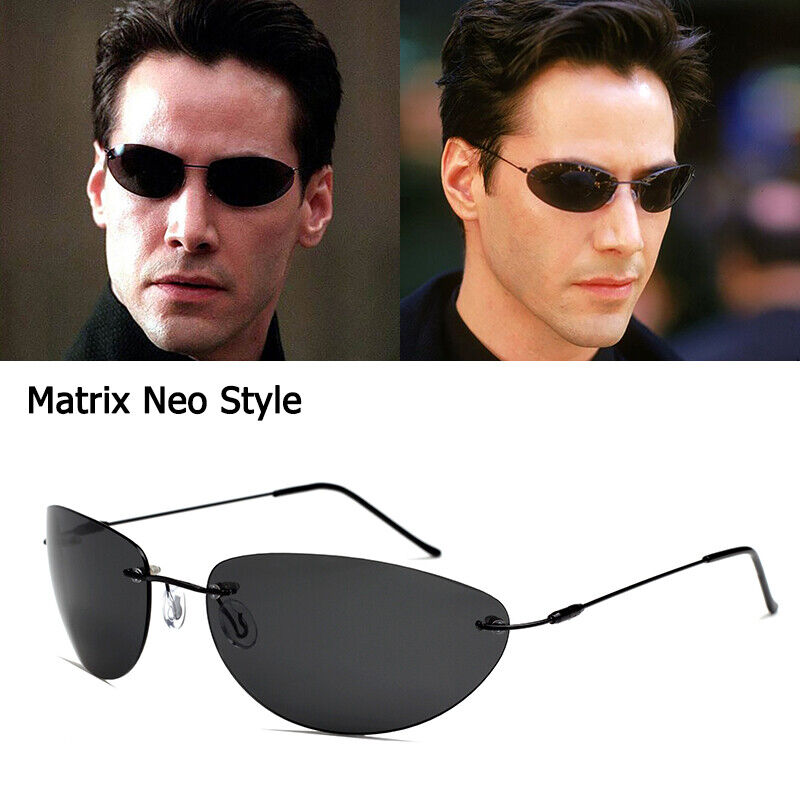 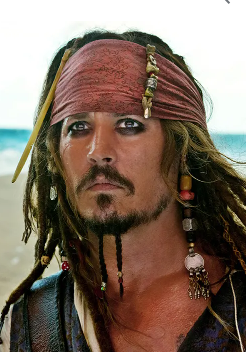 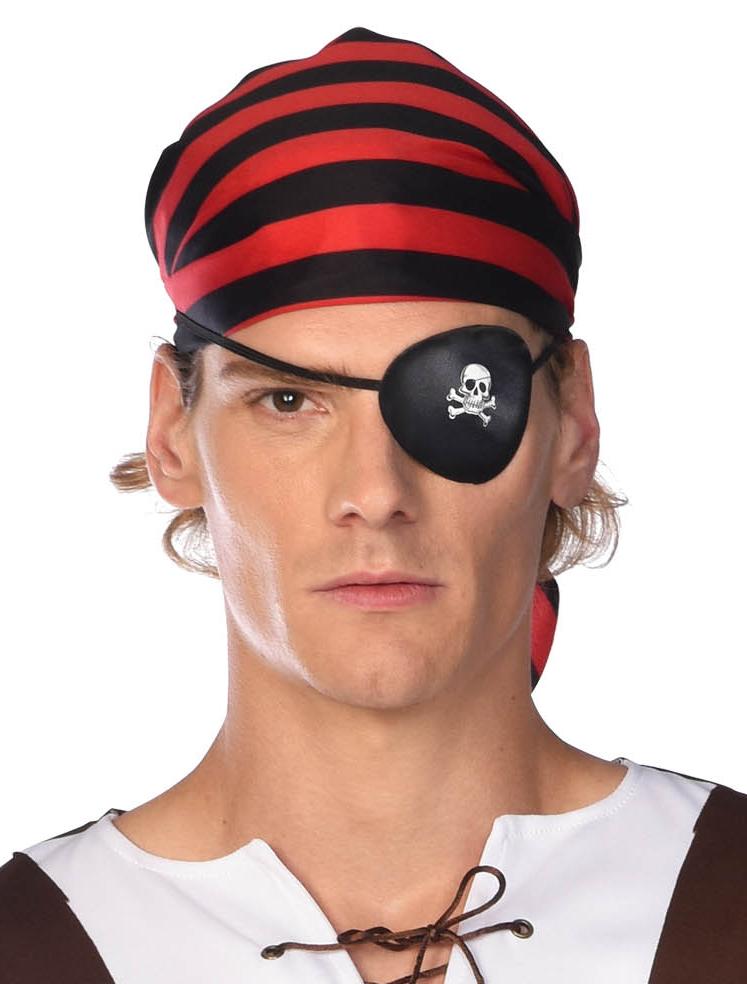 9/19/2024
22
From „Horror vacui” to the Computerized Tomography (CT)
Fluoroscopy 1929
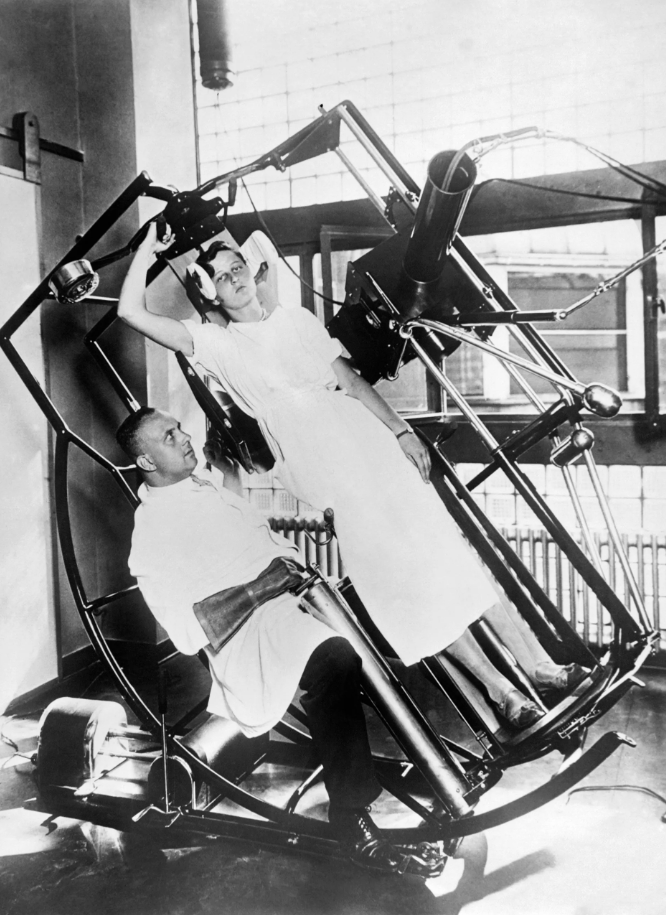 9/19/2024
23
From „Horror vacui” to the Computerized Tomography (CT)
Filmstar Judith Allen with the radiograph of her back, 1930
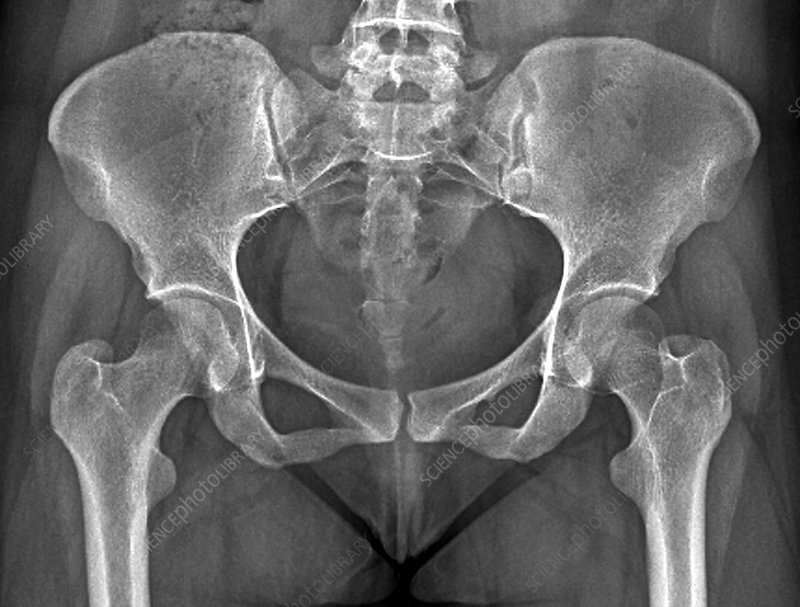 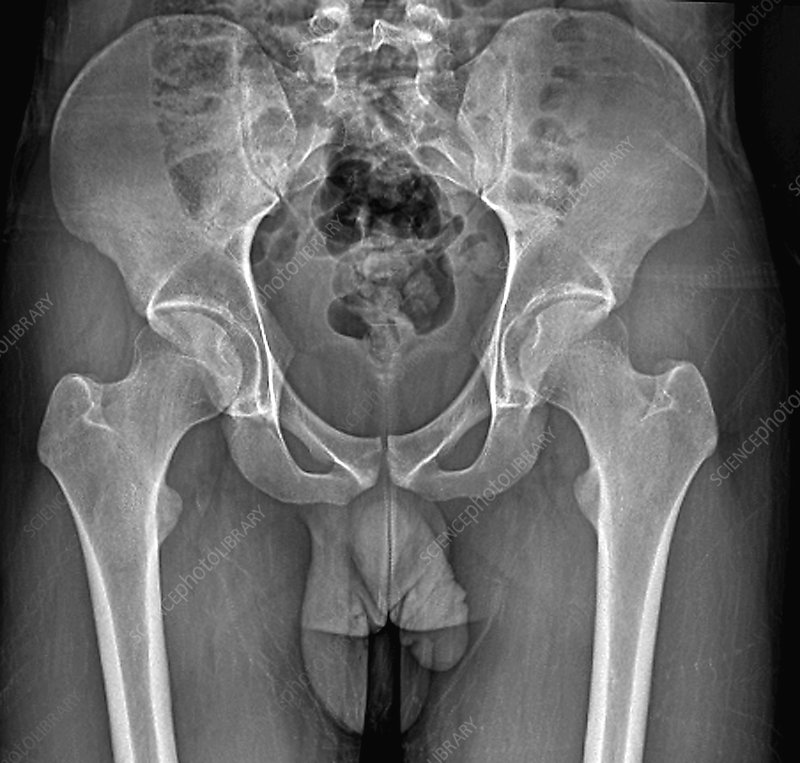 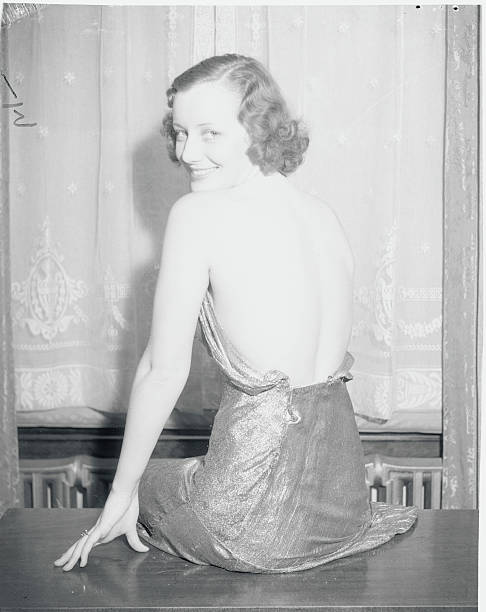 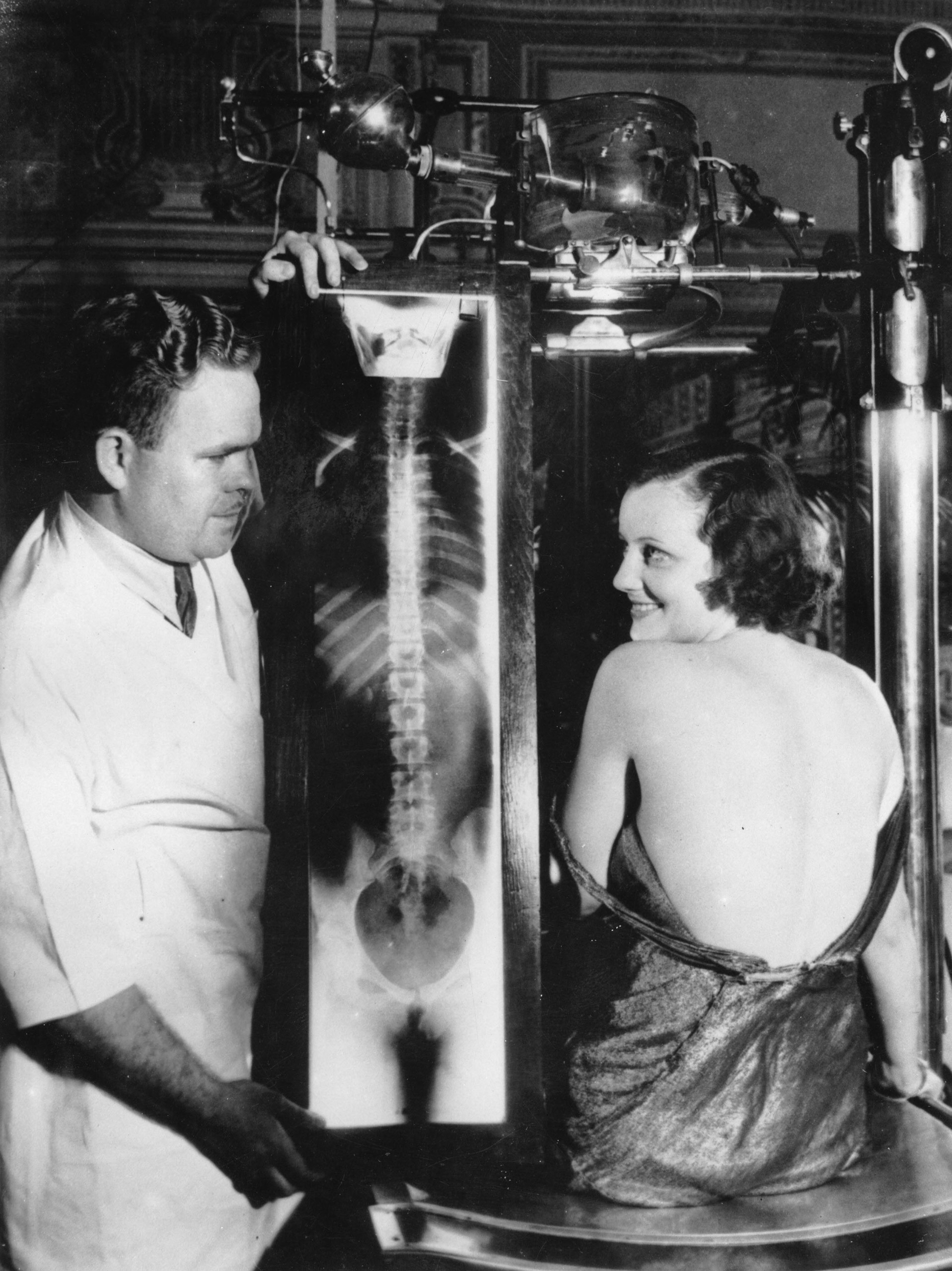 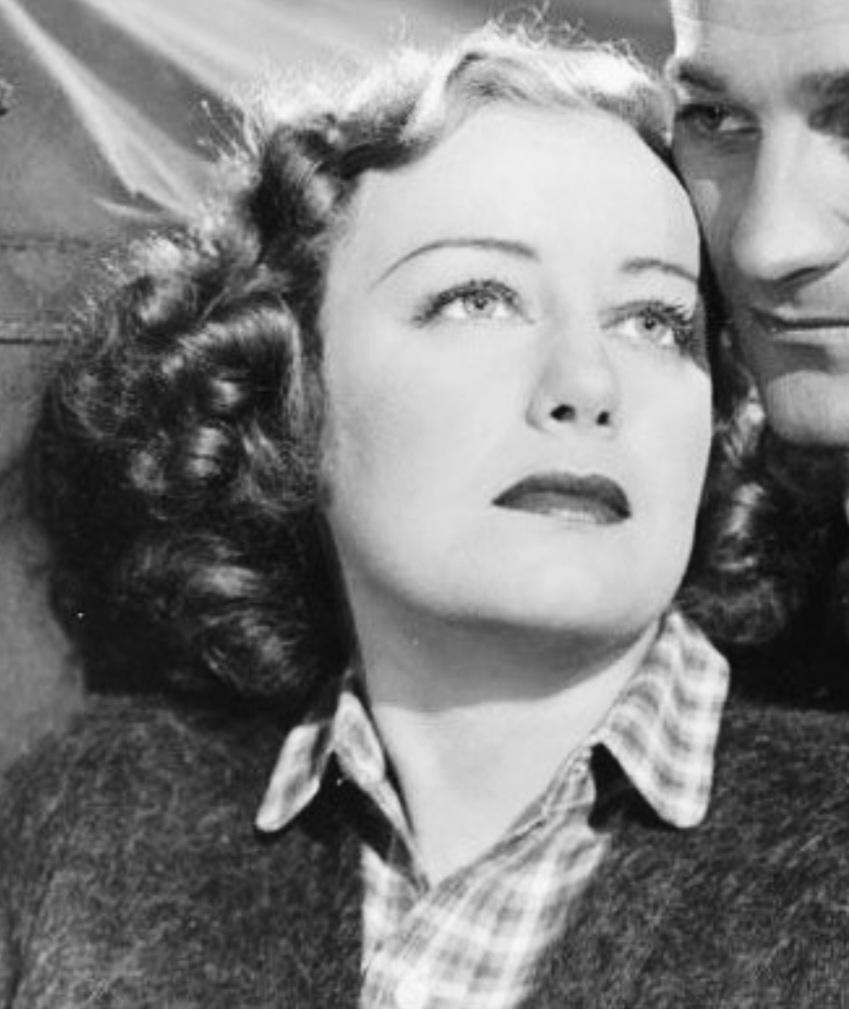 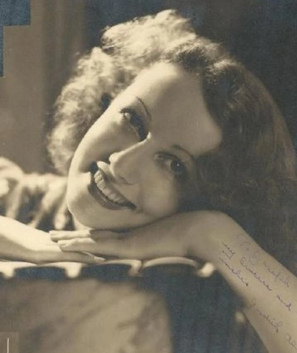 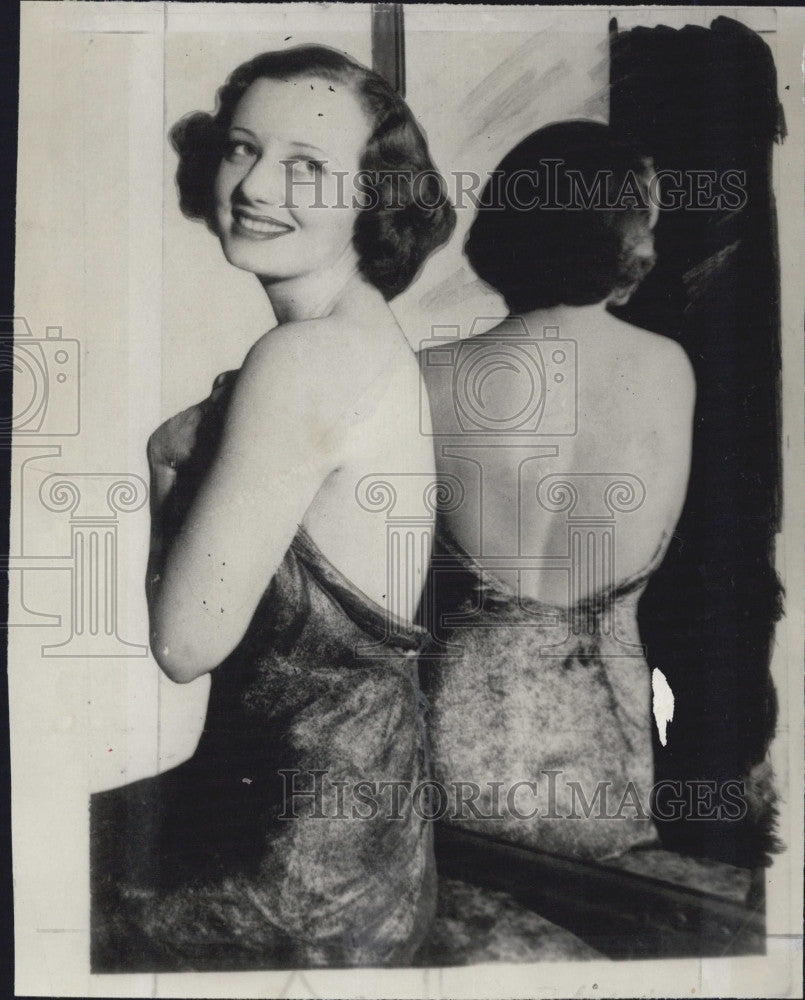 Actress Judith Allen 1938 Vintage
9/19/2024
24
From „Horror vacui” to the Computerized Tomography (CT)
Fluoroscope exams  in 1940
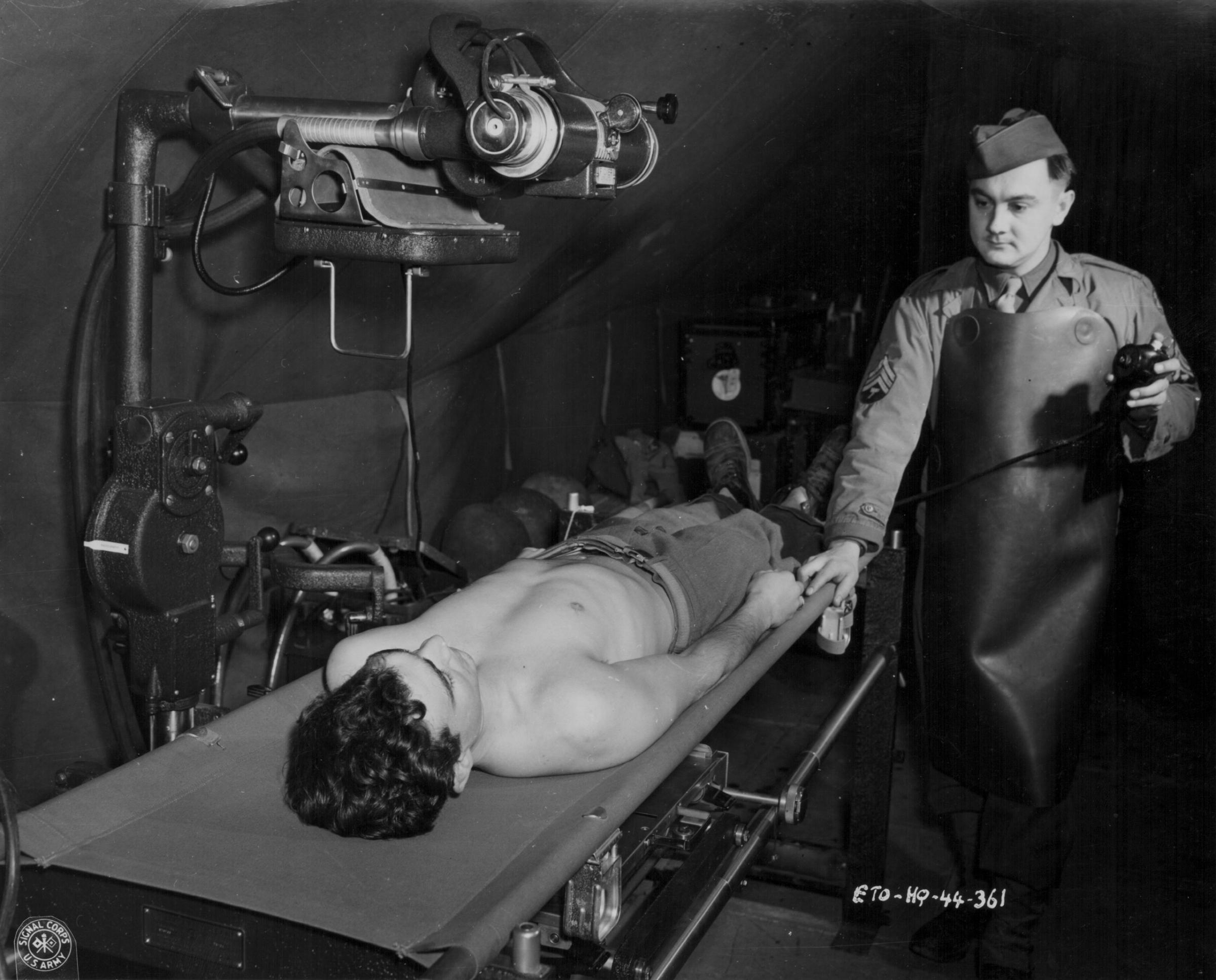 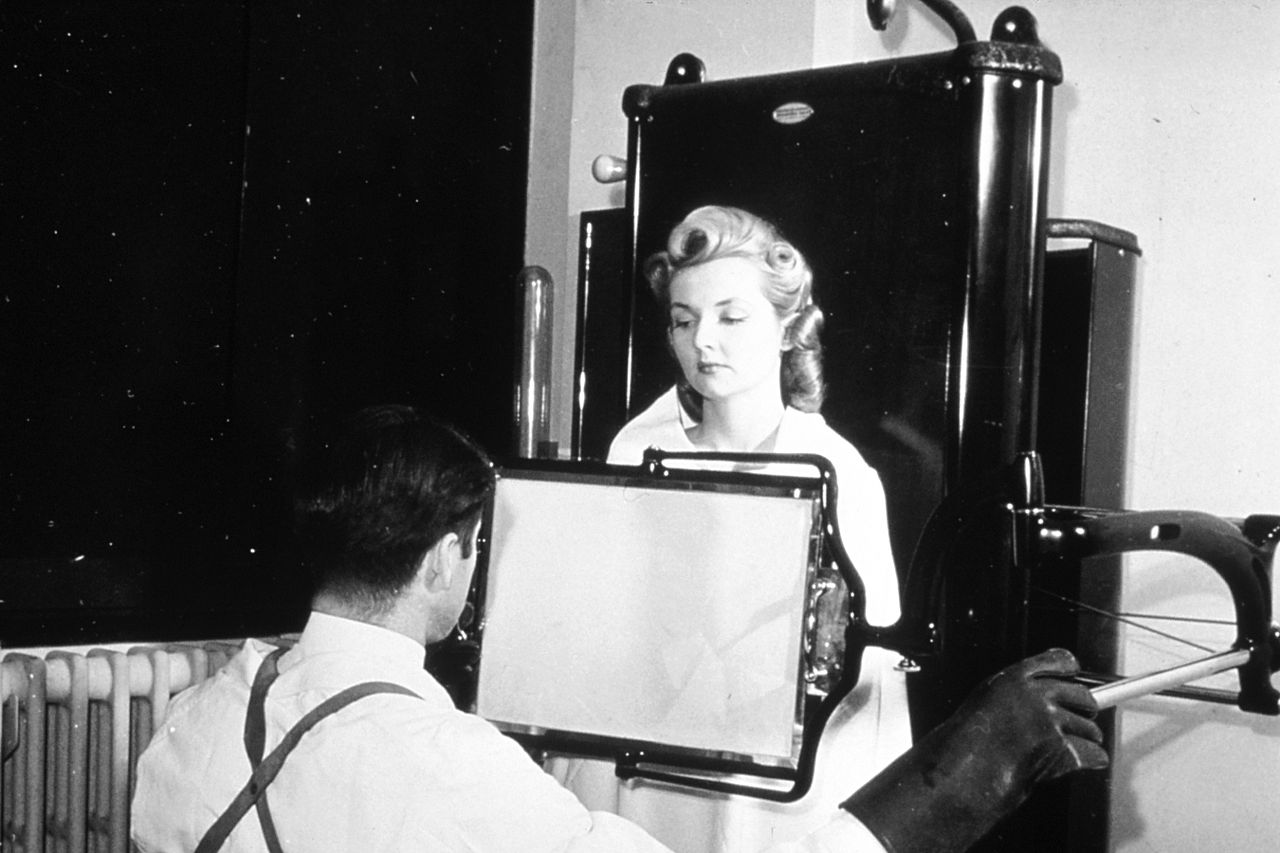 An x-ray technician with the US Medical Corps tending to a wounded soldier during World War Two, circa 1941-1945
9/19/2024
25
From „Horror vacui” to the Computerized Tomography (CT)
Adrian Shoe-Fitting Fluoroscope 1940s
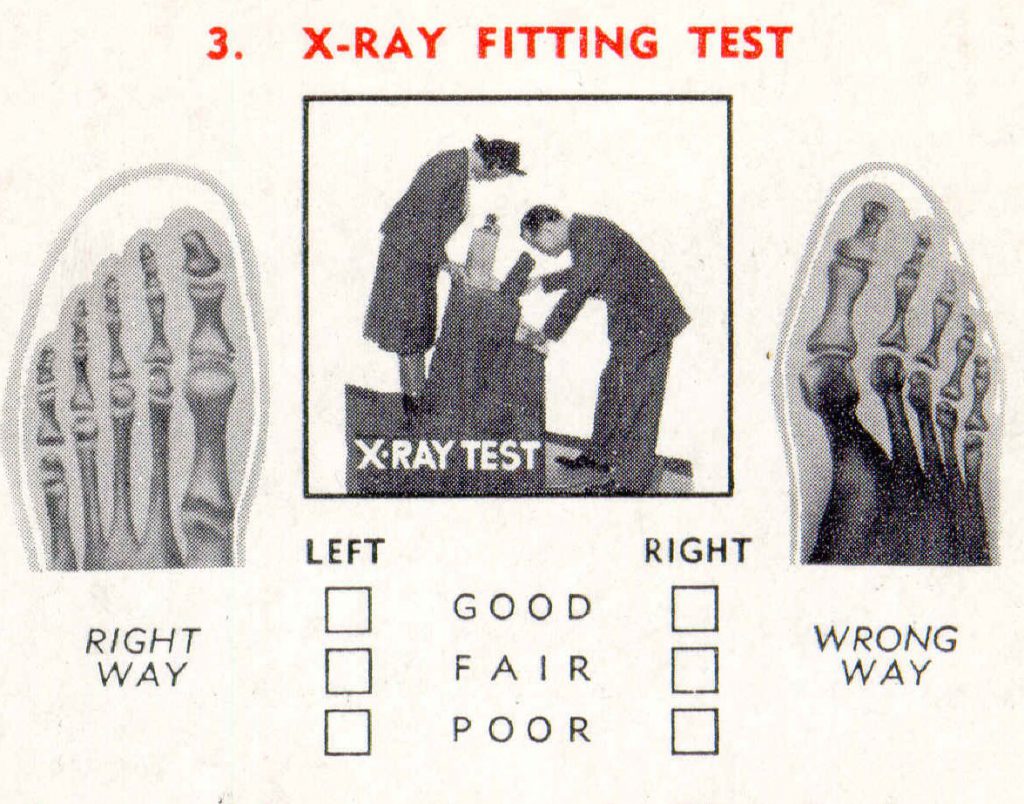 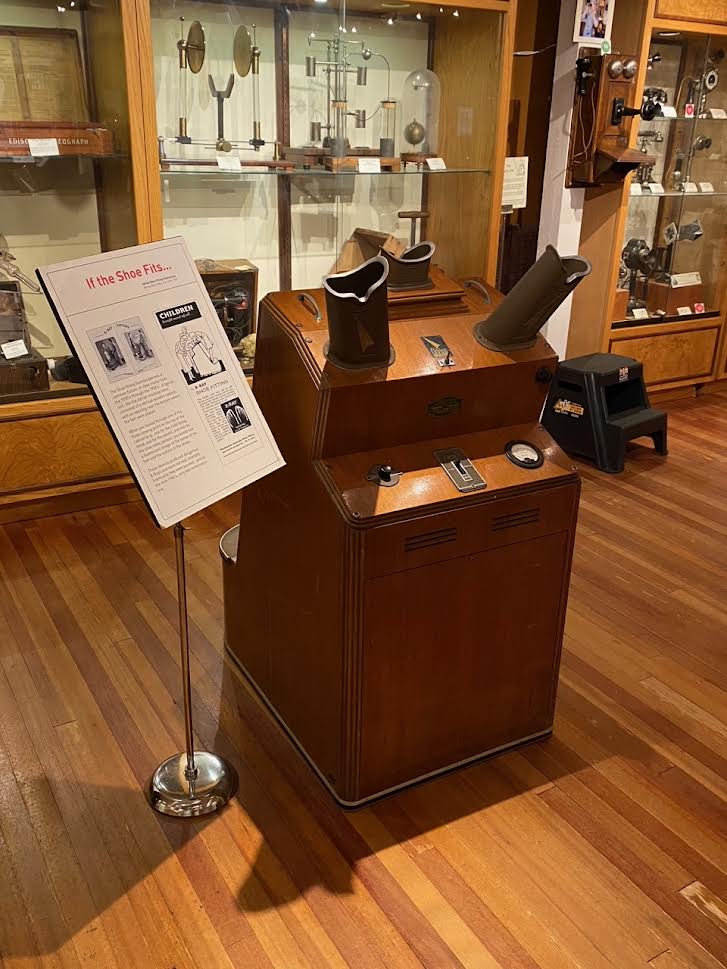 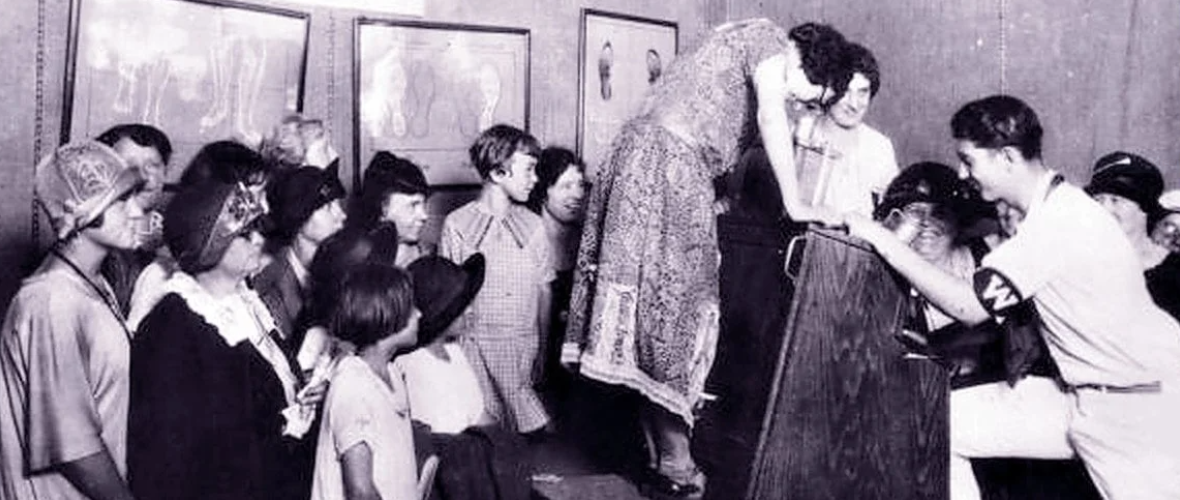 9/19/2024
26
[Speaker Notes: https://www.sparkmuseum.org/bad-to-the-bone/]
From „Horror vacui” to the Computerized Tomography (CT)
Chest x-ray (1946)
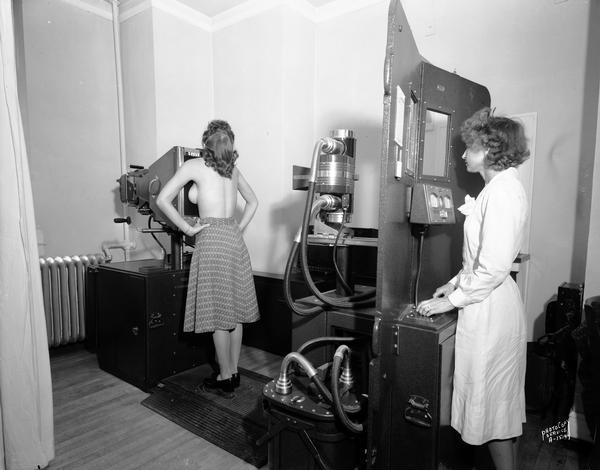 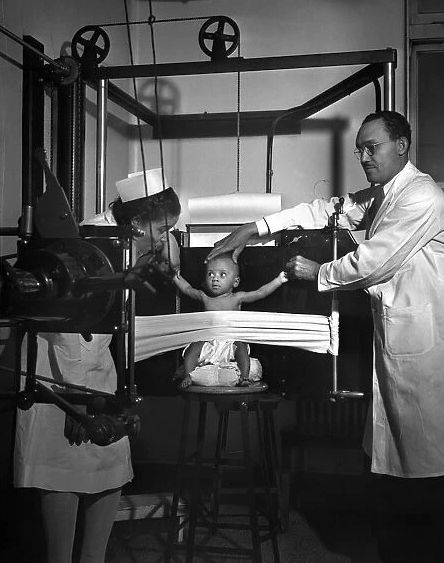 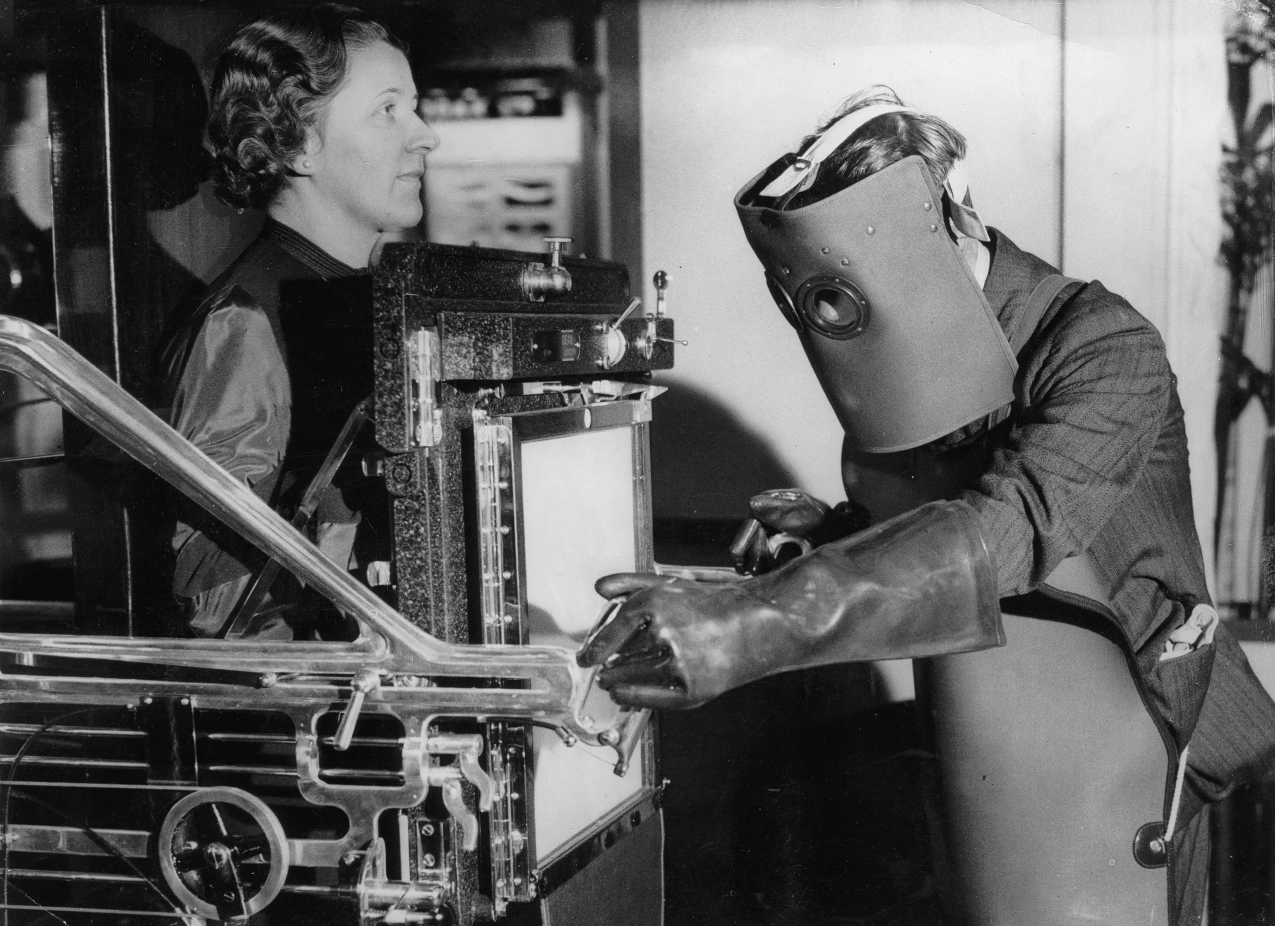 9/19/2024
27
From „Horror vacui” to the Computerized Tomography (CT)
1960s
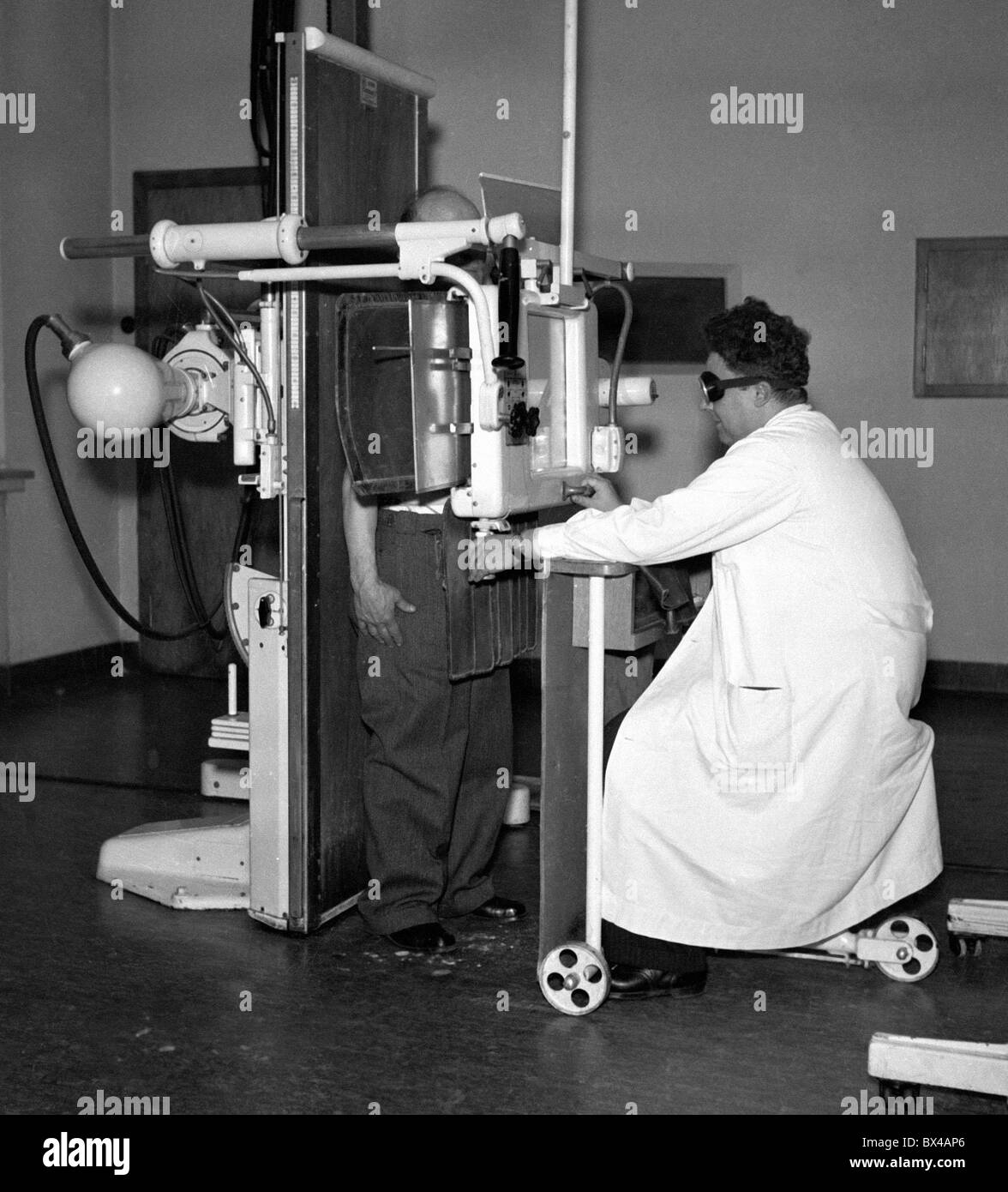 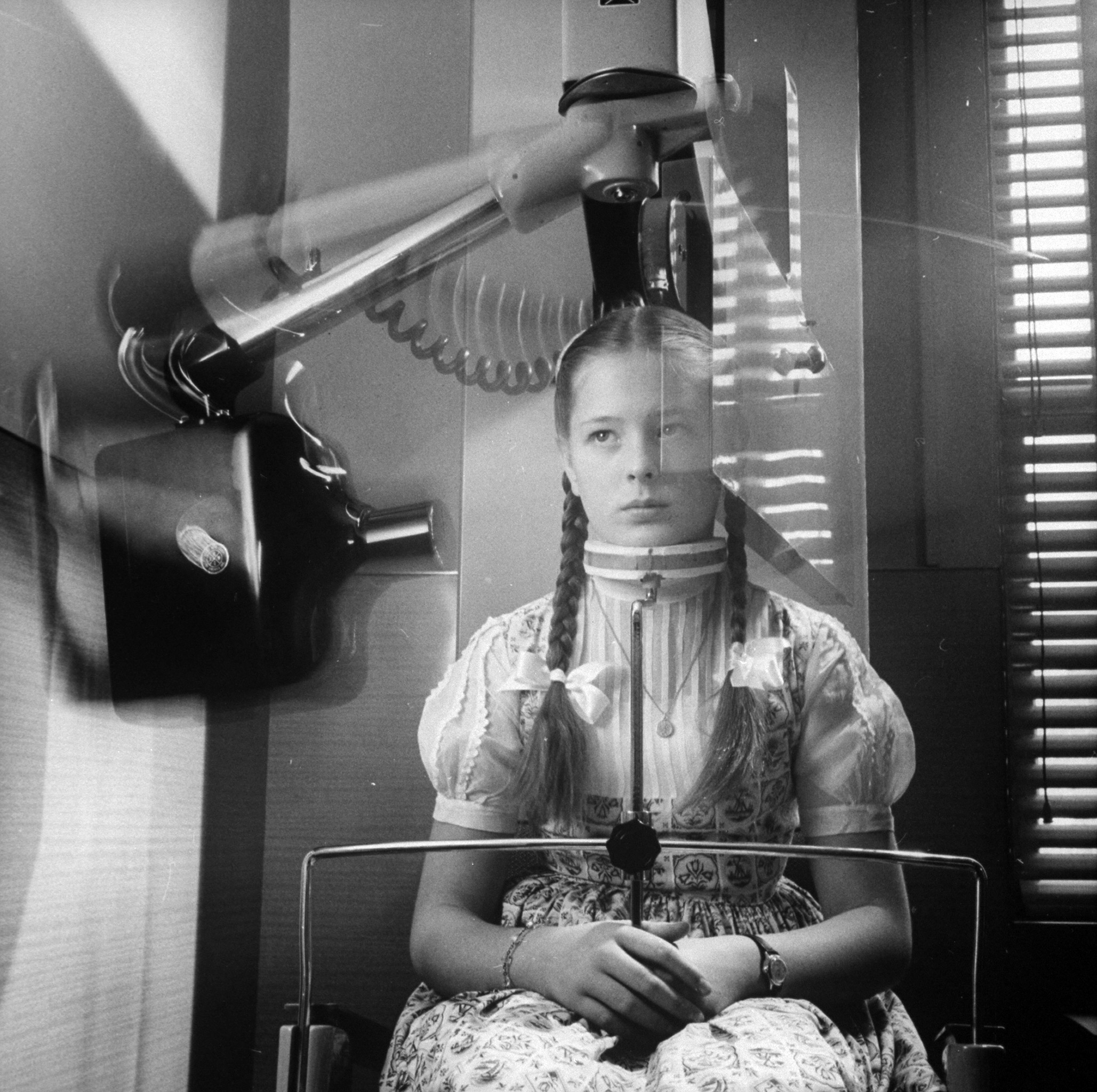 X-ray machine which circles head to take panoramic picture of teeth, eliminating usual mouthful of film, 1960
9/19/2024
28
From „Horror vacui” to the Computerized Tomography (CT)
1960-1970
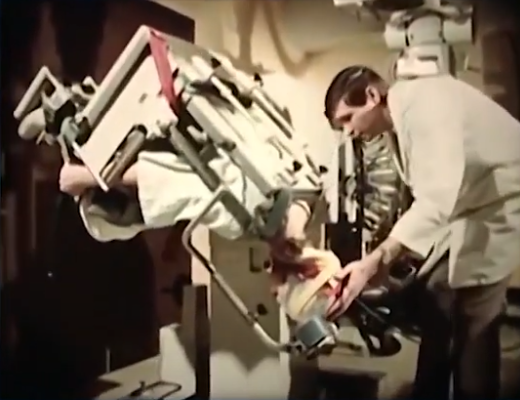 https://www.youtube.com/watch?v=M6vsBcxHPZU
9/19/2024
29
From „Horror vacui” to the Computerized Tomography (CT)
1970s
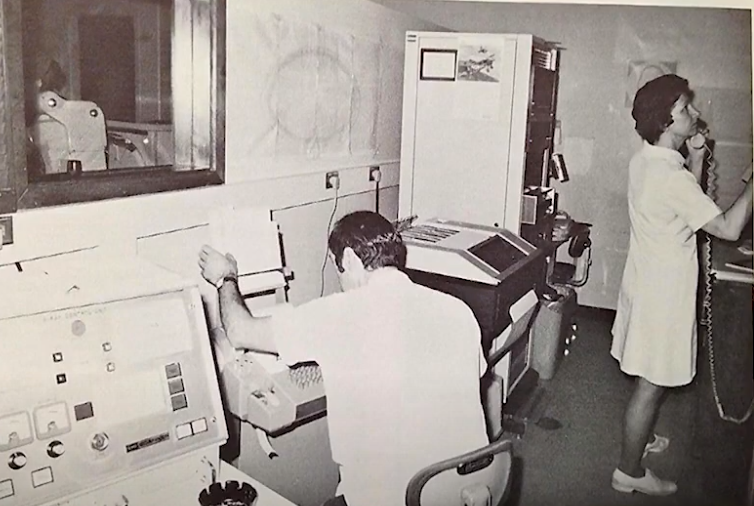 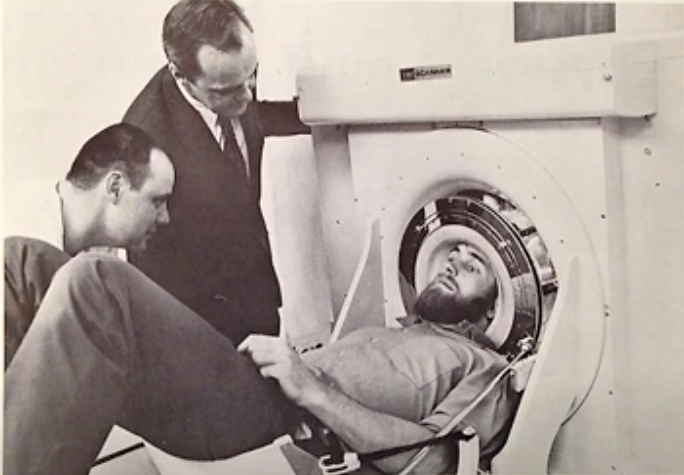 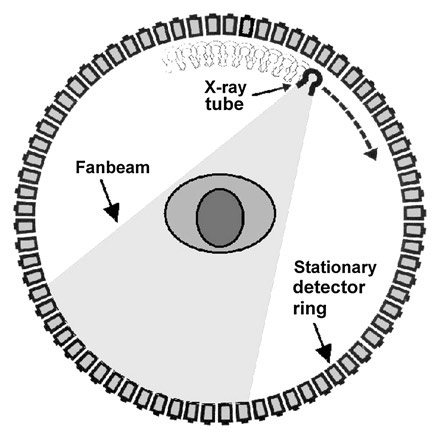 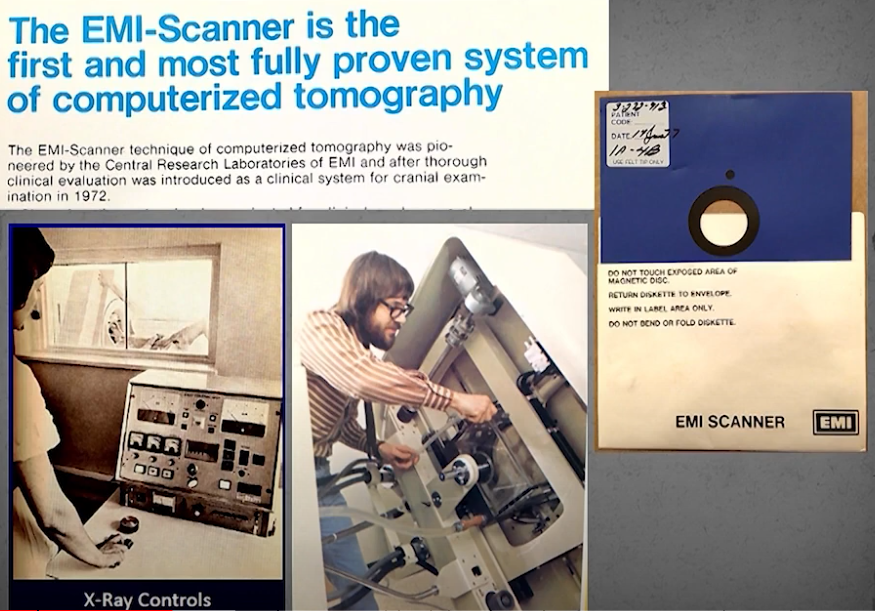 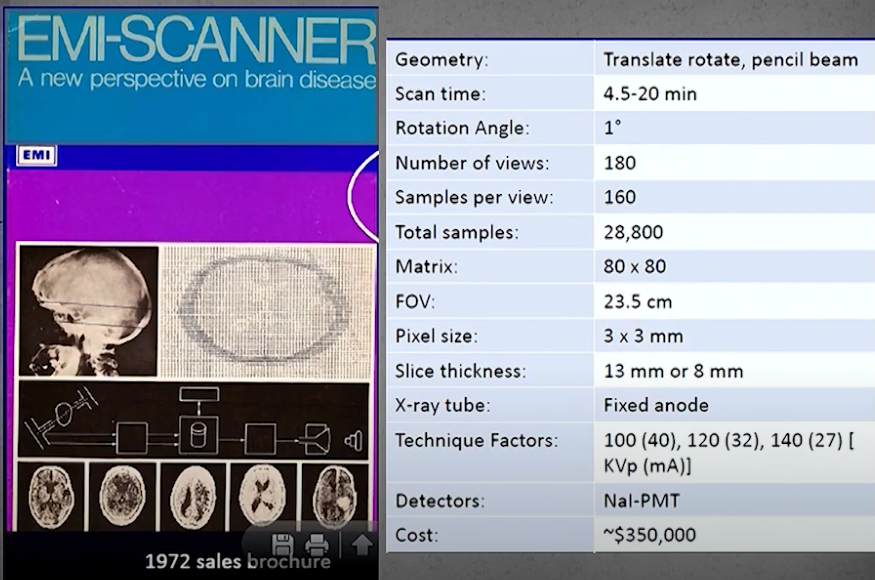 9/19/2024
30
From „Horror vacui” to the Computerized Tomography (CT)
1980s
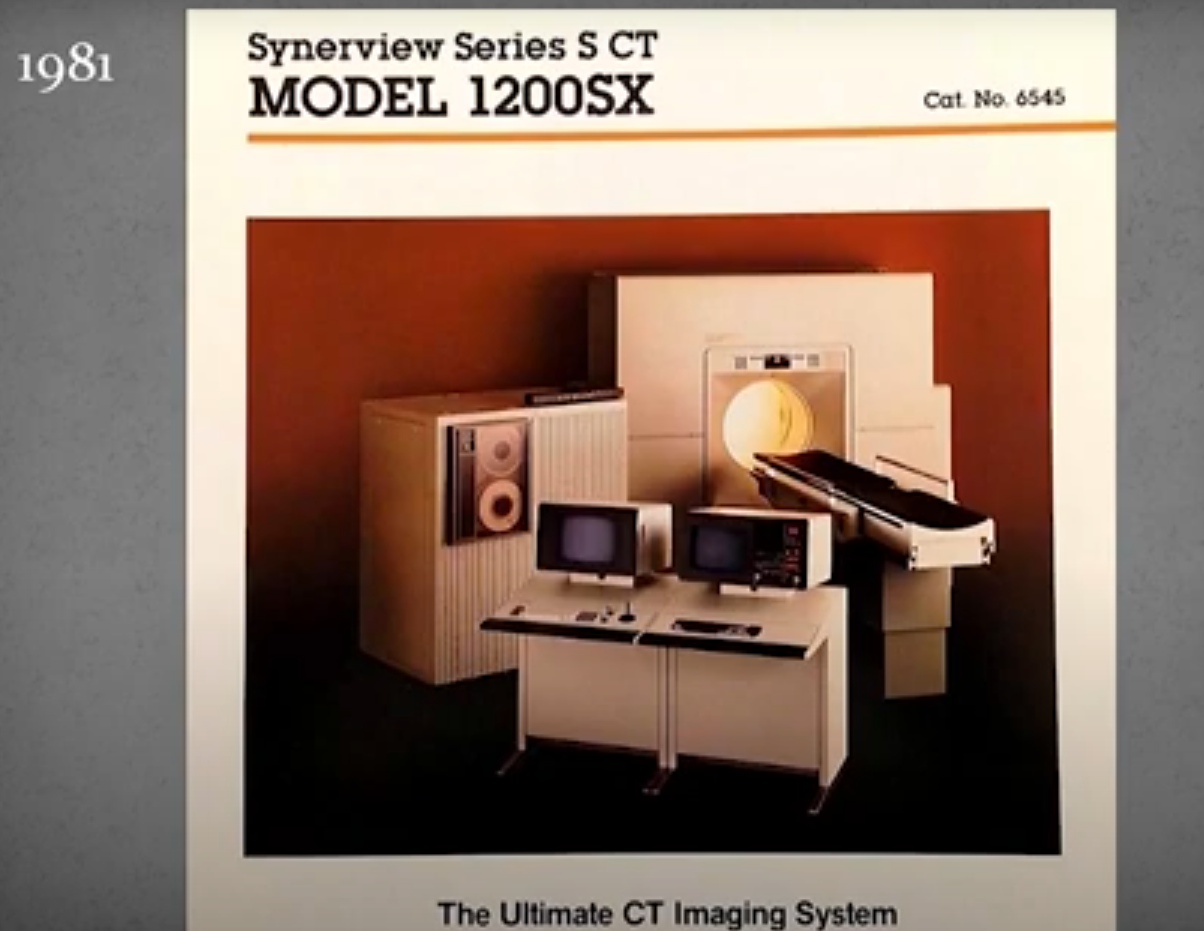 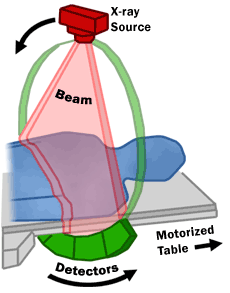 9/19/2024
31
From „Horror vacui” to the Computerized Tomography (CT)
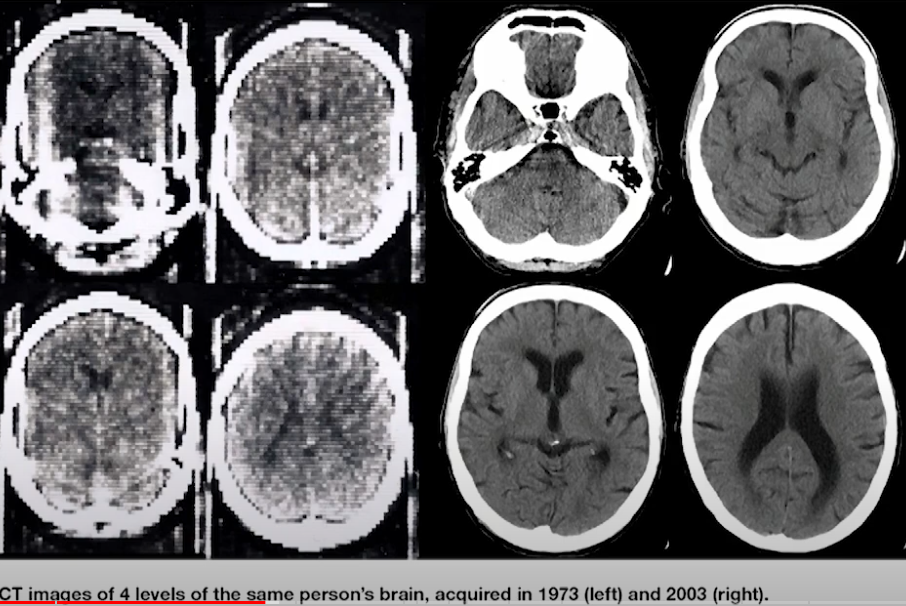 9/19/2024
32
From „Horror vacui” to the Computerized Tomography (CT)
1980s
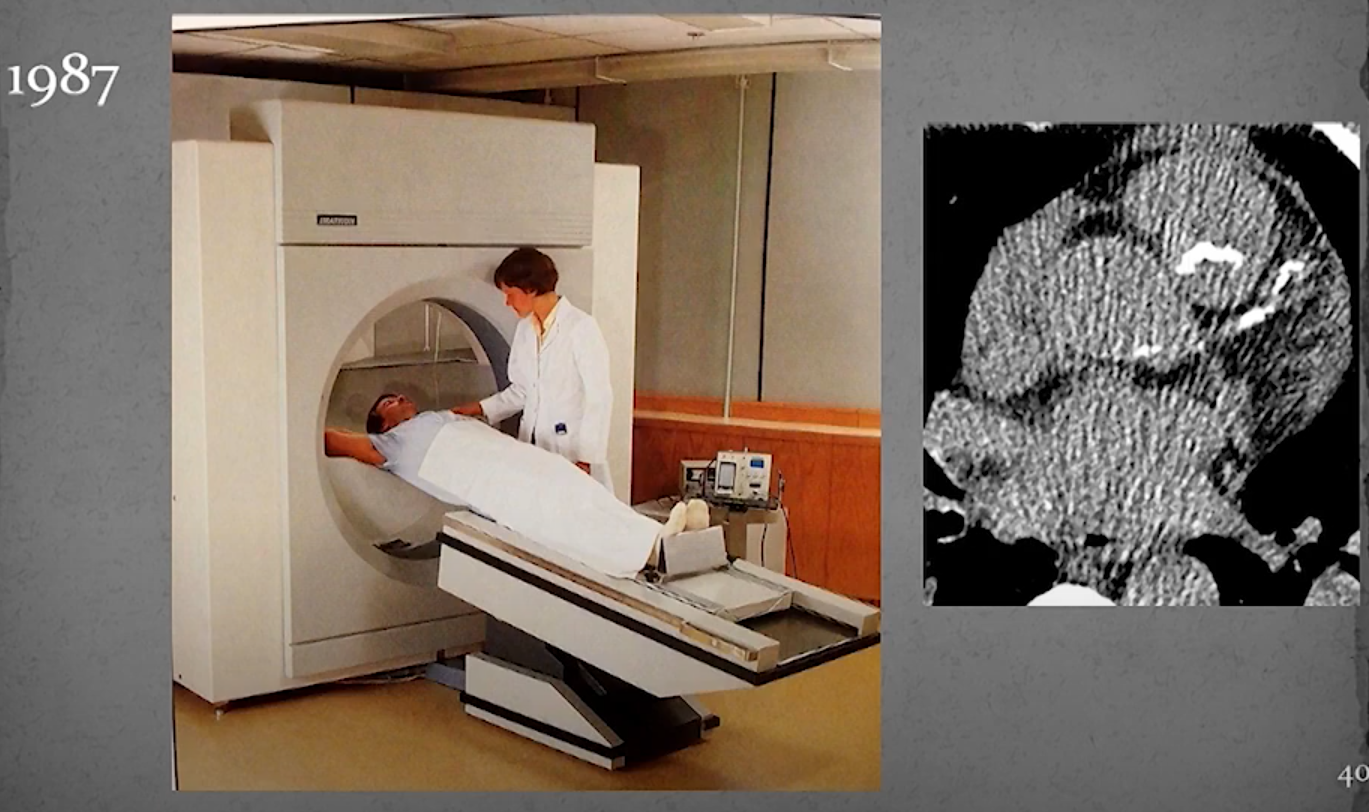 9/19/2024
33
From „Horror vacui” to the Computerized Tomography (CT)
2000s
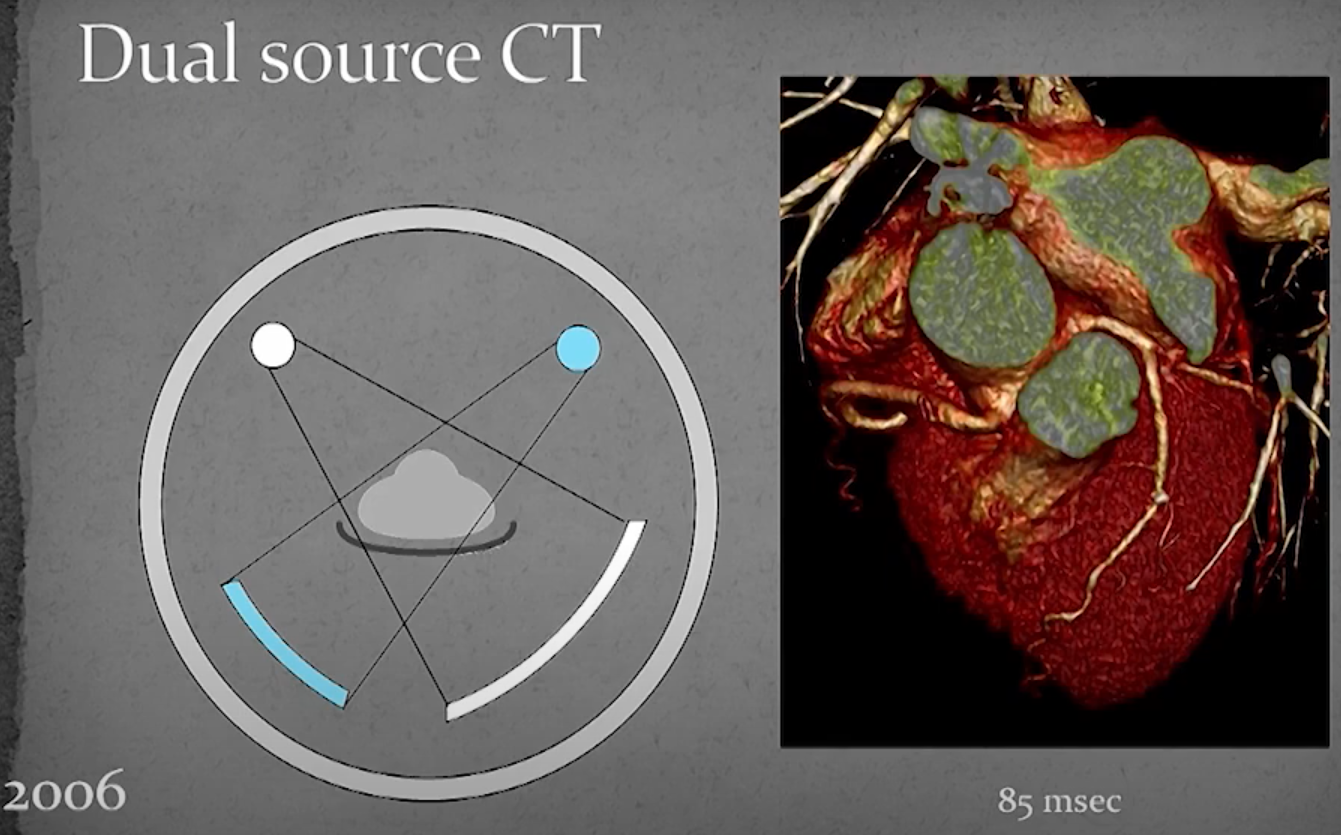 9/19/2024
34
From „Horror vacui” to the Computerized Tomography (CT)
1995-2008
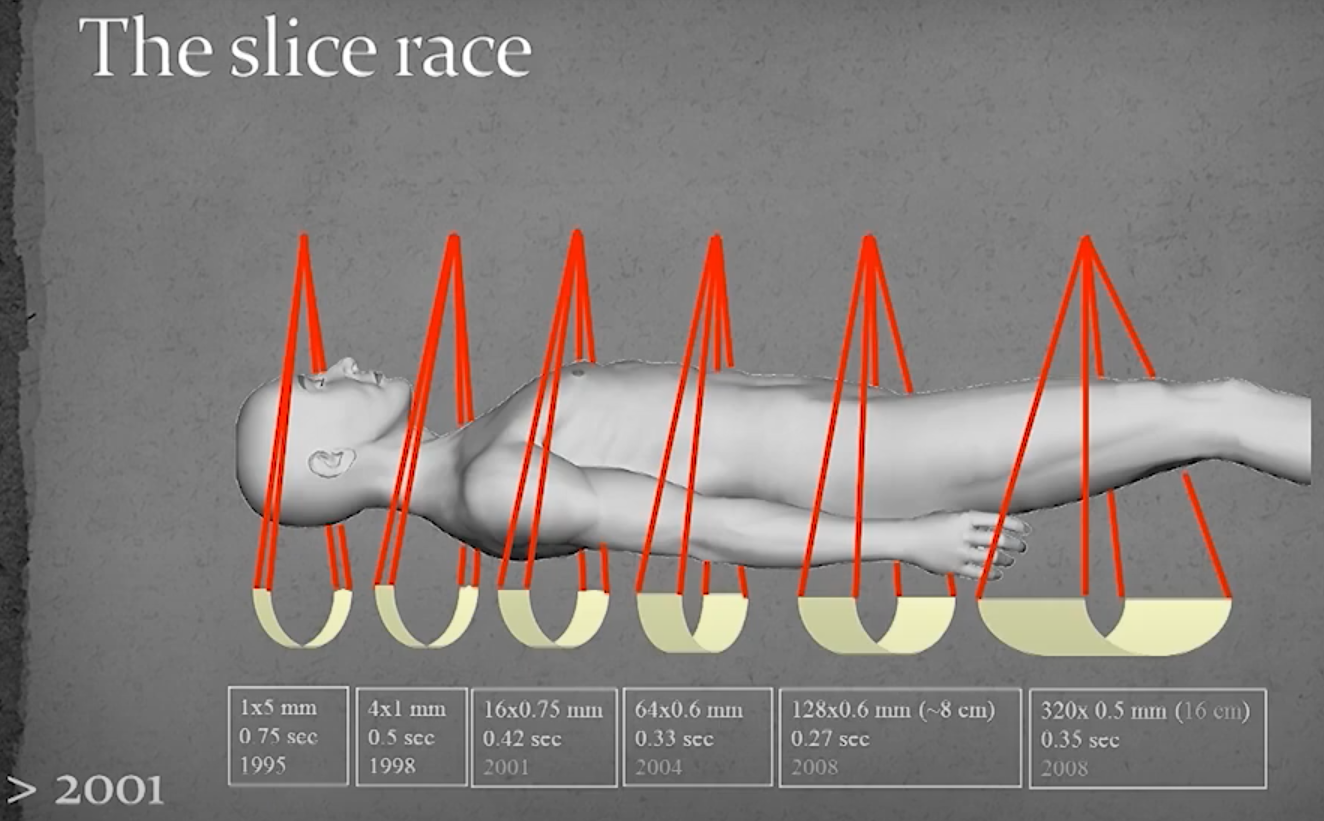 9/19/2024
35
From „Horror vacui” to the Computerized Tomography (CT)
2010s
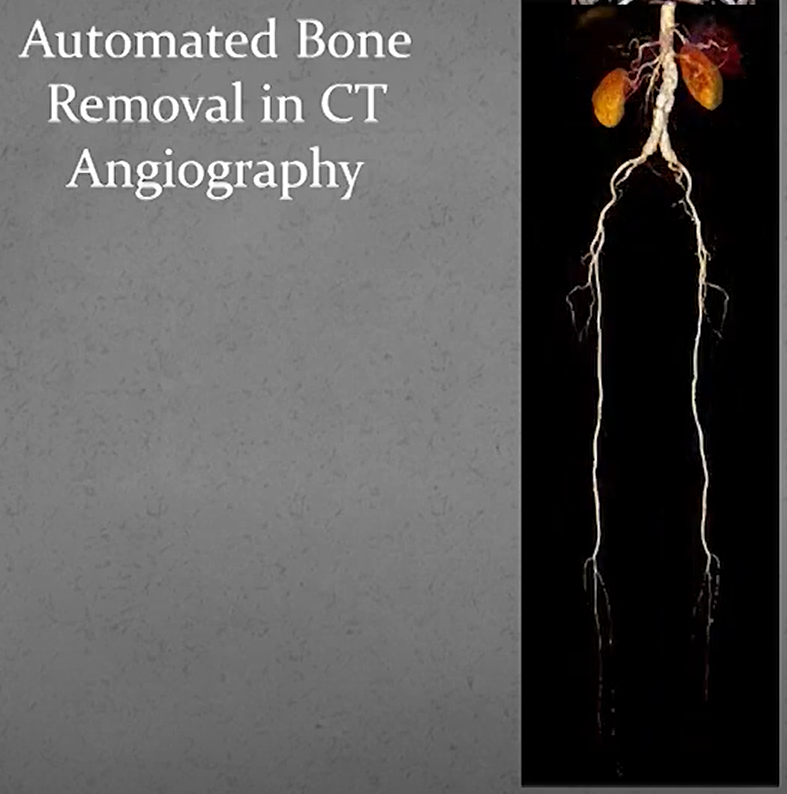 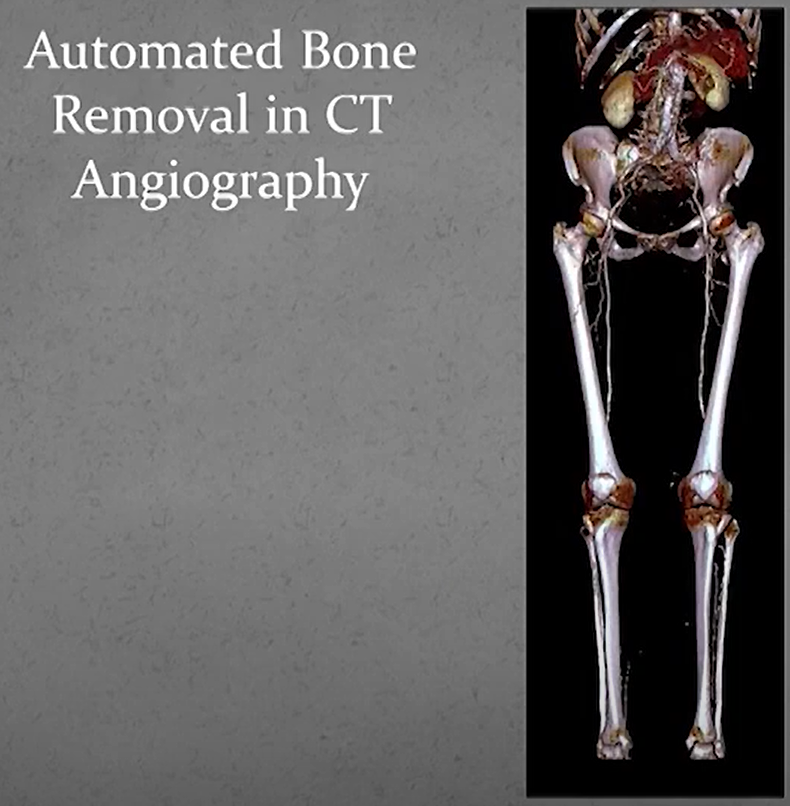 9/19/2024
36
From „Horror vacui” to the Computerized Tomography (CT)
2010s
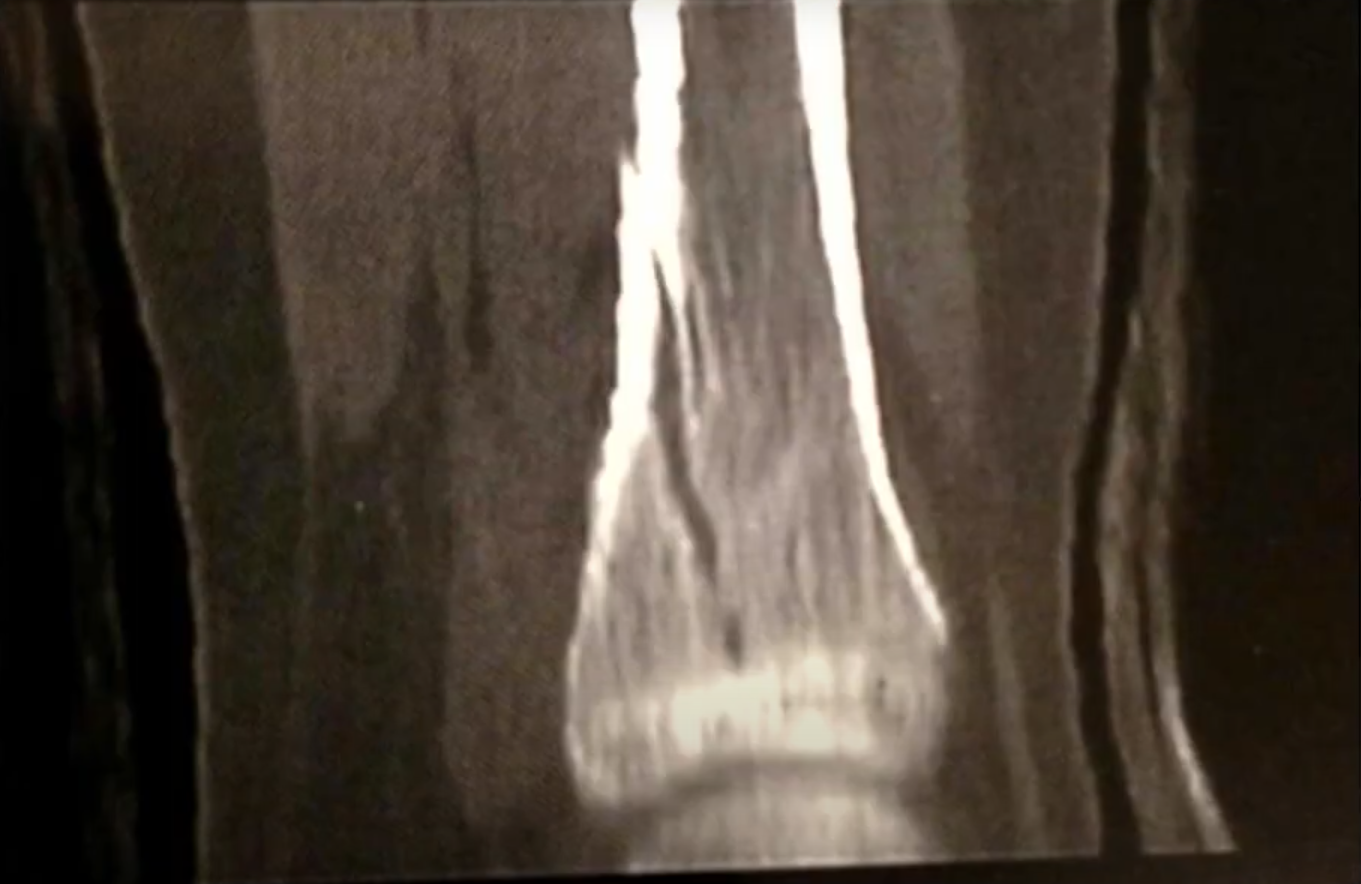 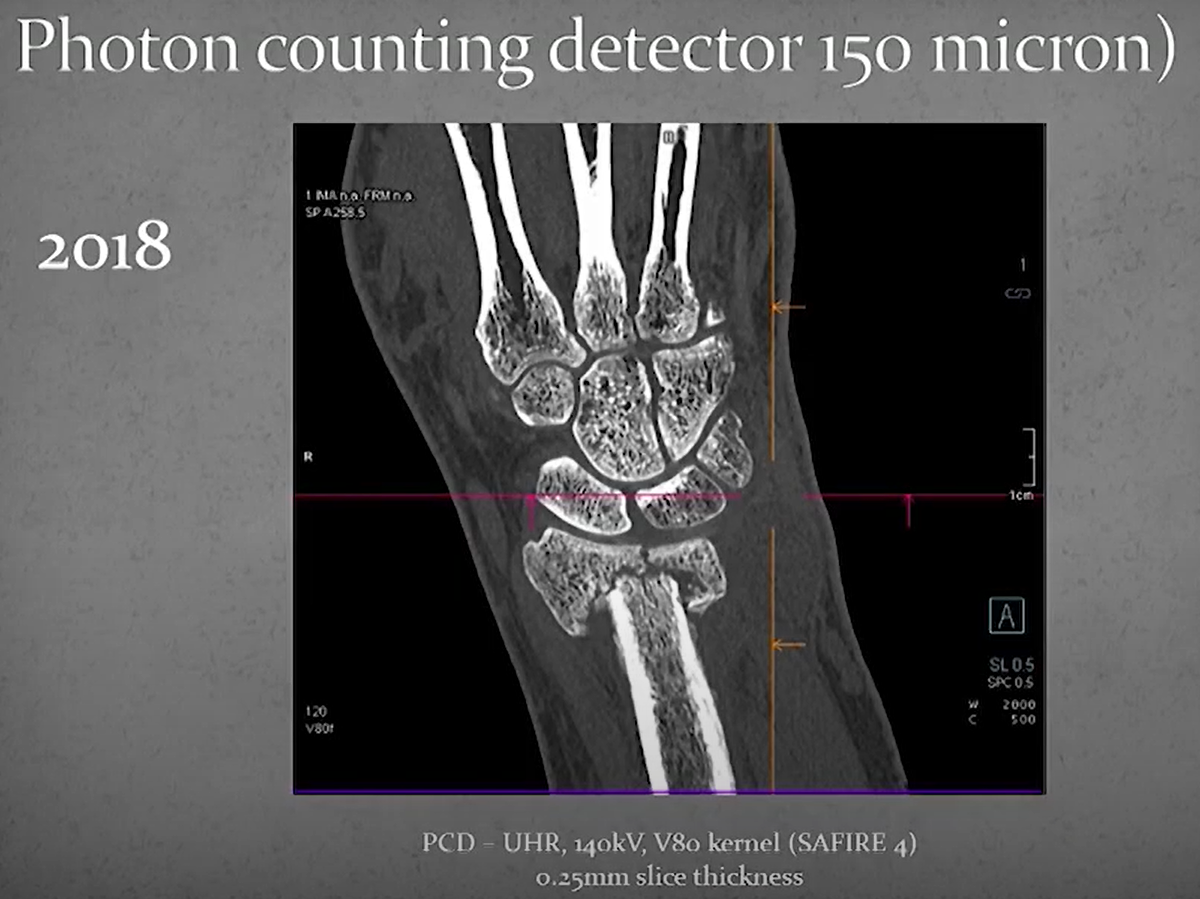 9/19/2024
37
From „Horror vacui” to the Computerized Tomography (CT)
Detectors
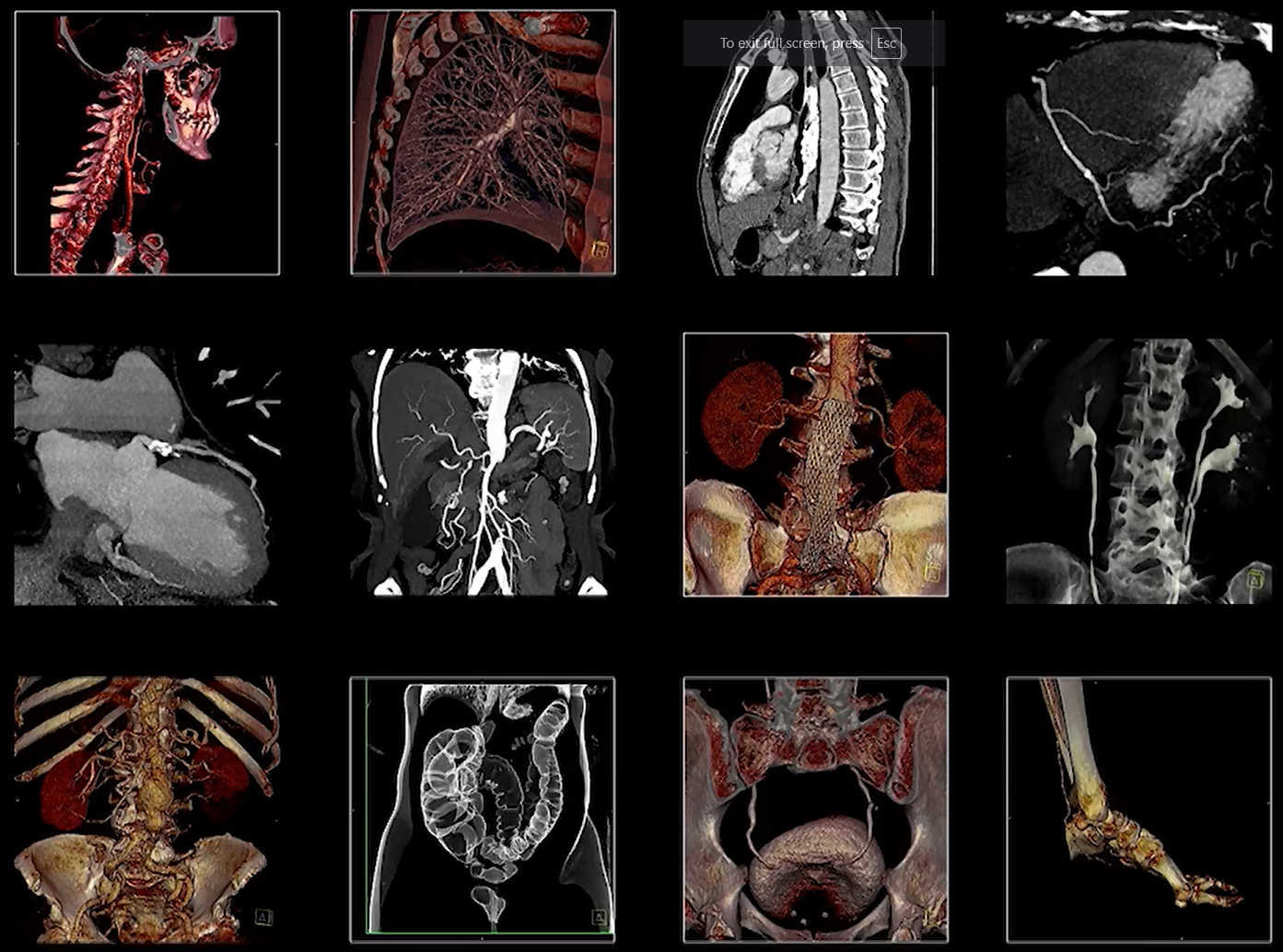 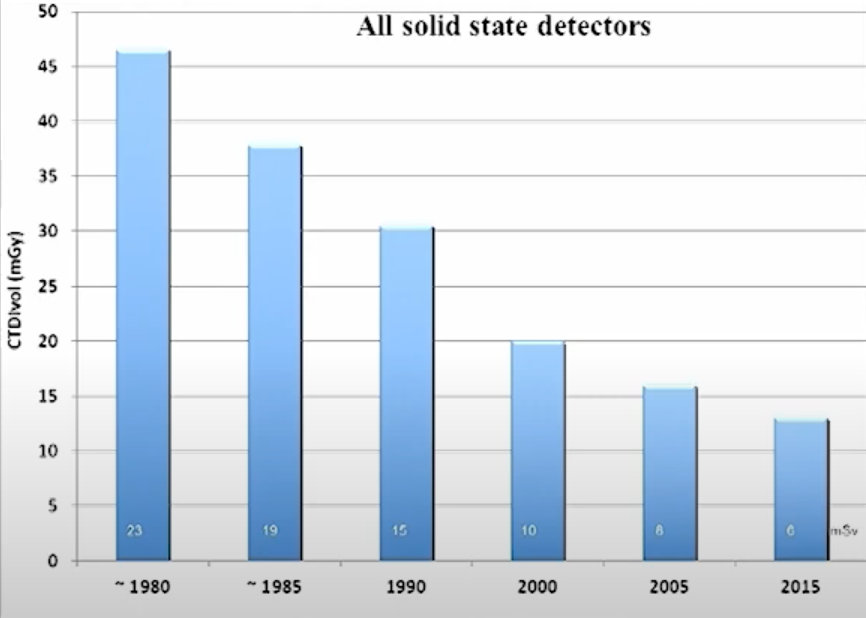 9/19/2024
38
From „Horror vacui” to the Computerized Tomography (CT)
Today
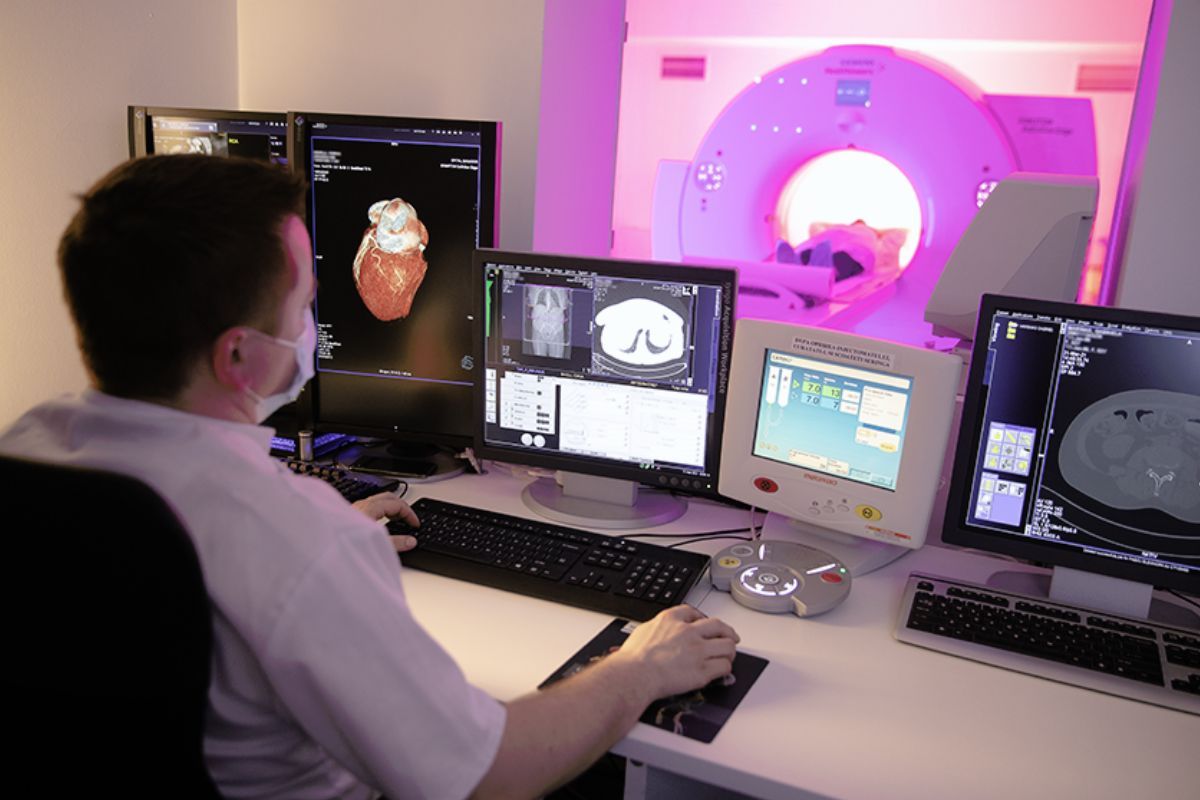 https://www.youtube.com/watch?v=08udju-MnpM
9/19/2024
39
From „Horror vacui” to the Computerized Tomography (CT)
Today
What technology has reduced dose? 
Dose reduction technology
• Beam filtration
	More powerful x-ray tubes (e.g. Straton, Vectron) allow increased beam filtration, which reduces dose
	Current example - 100kV Sn and 150 kV Sn modes on Force
• Beam shaping
	"Bow-tie" filters used to reduce unneeded surface dose
	Research into "adaptive" beam shaping is ongoing

Dose reduction technology
• Collimation
	Early scanners had post-patient collimation to define slice width, reduce scatter, and improve spatial resolution
	Current scanners rarely use post-patient collimation (UHR mode is one exception)
• Multi-slice CT
	4 slice MSCT scanners use of narrow z collimations (e.g. 4 x 1 mm) required a larger penumbral region and "wasted" more dose
	Adaptive z collimation addresses spiral overranging

Dose reduction technology
• Patient specific dose utilization
• Global size adaptation (e.g. child vs. adult) Image Gently campaign has helped to make "right-sizing" the dose the standard of care (e.g. protocols for children)
https://www.youtube.com/watch?v=08udju-MnpM
9/19/2024
40
From „Horror vacui” to the Computerized Tomography (CT)
Today
Tube current modulation (TCM)
	Until early 2000s, one tube current was used everywhere Overdosed thin areas, underdosed thick areas TCM (e.g. Care Dose) is now standard of care Included organ specific (e.g. lens of eye) TCM
Tube potential optimization
	Early scanners offered very few tube potentials, 120 kVp imaging was ubiquitous, now 70 to 150 kV options exist Automatically adjust to task and patient (e.g. Care kV)


Detectors
Originally used scintillators (e.g. Nal, CsI, BGO) and photomultiplier tubes
• High pressure gas (e.g. Xenon) detectors were used in early 3rd generation scanners, but were less dose efficient (about 60% vs. 98%)
• Now use more efficient scintillators and photodiodes
• Detector electronics
• Poor stability in earlier systems caused artifacts like rings
• Also introduced noise
	Newer detectors, like Stellar detectors, have extremely low electronic noise

Dose reduction technology
• Image reconstruction
• Edge preserving image filtering
• Iterative reconstruction (e.g. Safire, Admire, ASIR, MBIR)
• Machine learning, deep learning, CNN
https://www.youtube.com/watch?v=08udju-MnpM
9/19/2024
41